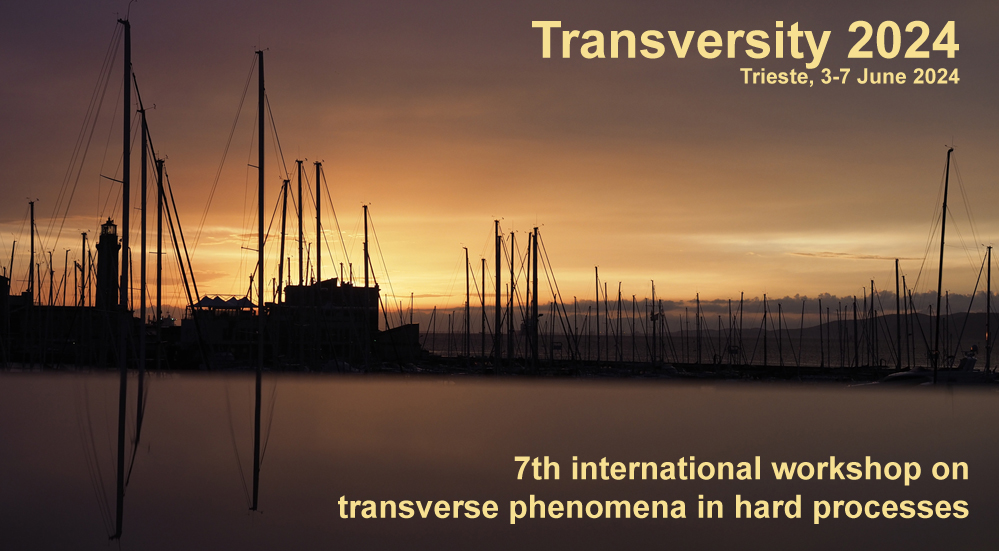 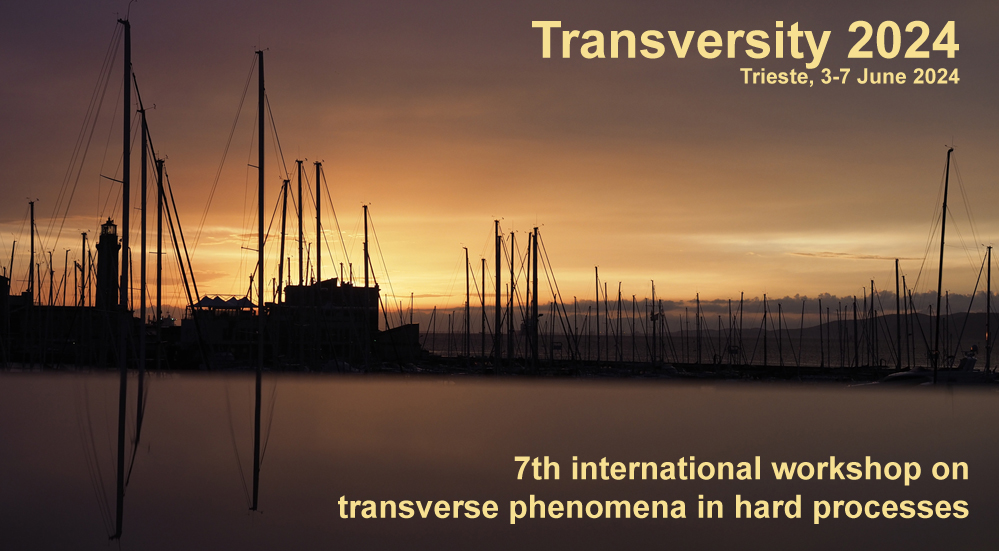 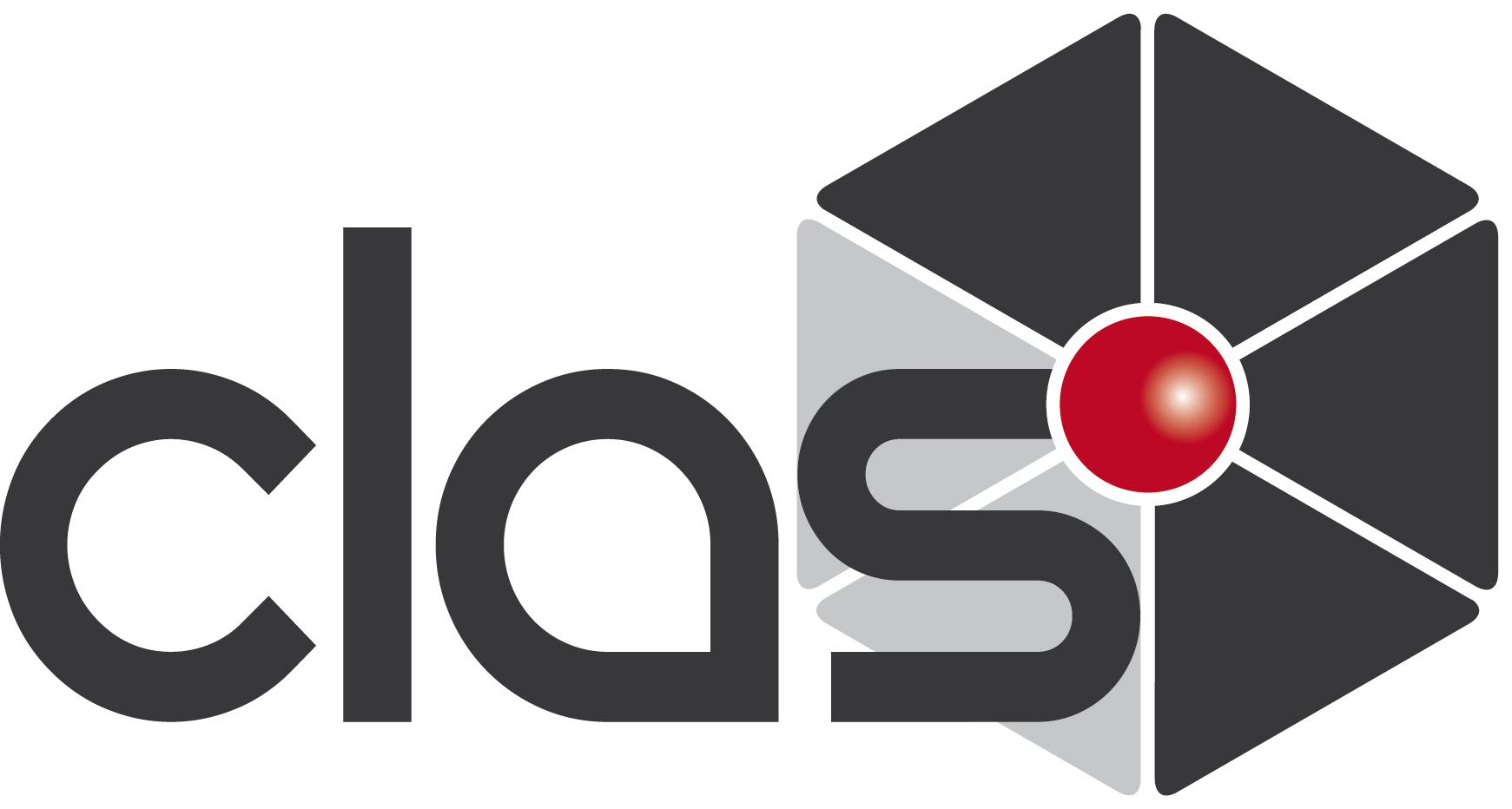 TMD measurements based on semi inclusive deep inelasic scattering with CLAS12 at JLAB
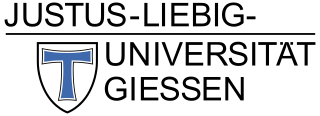 Stefan Diehl 


Justus Liebig University Giessen
University of Connecticut
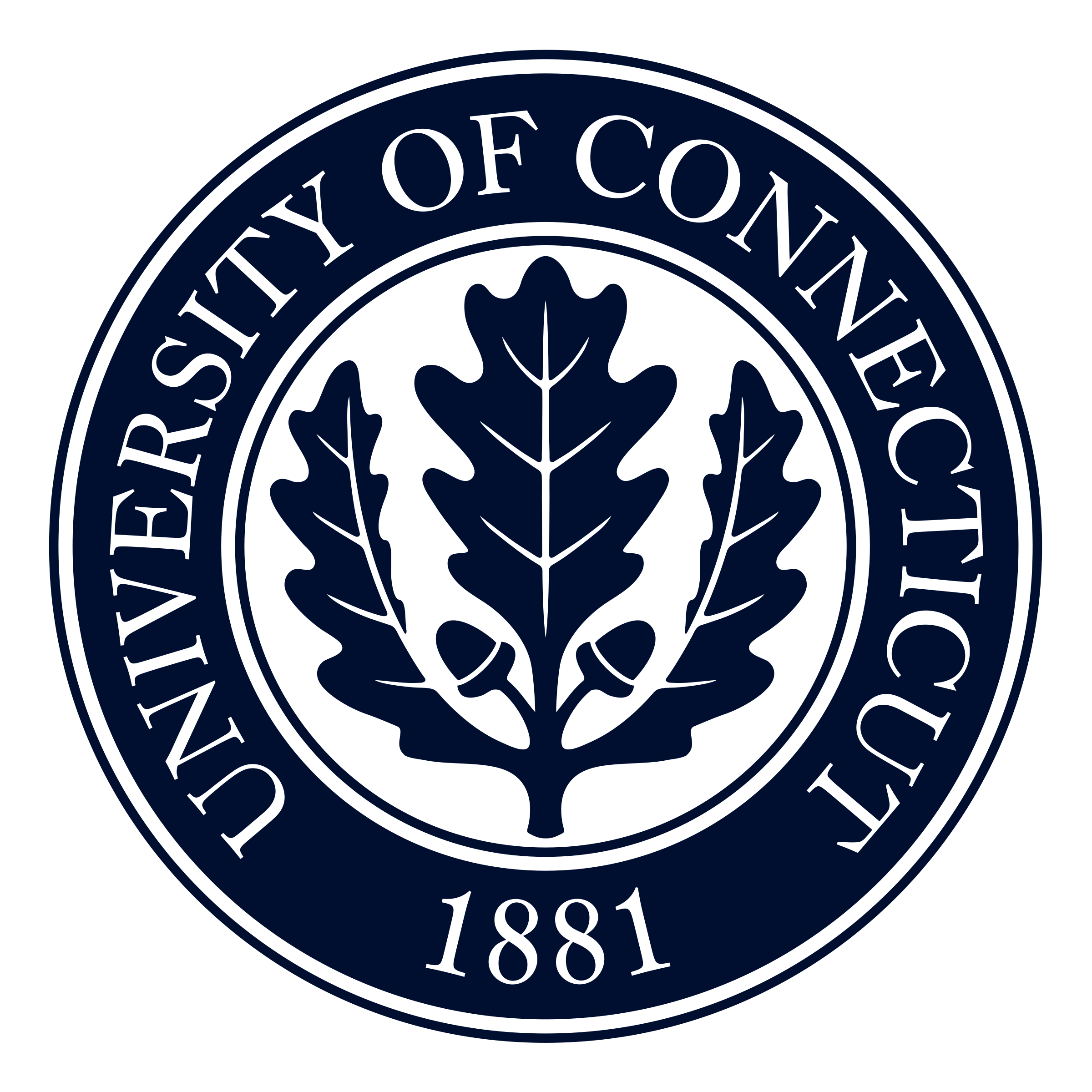 June 04, 2024
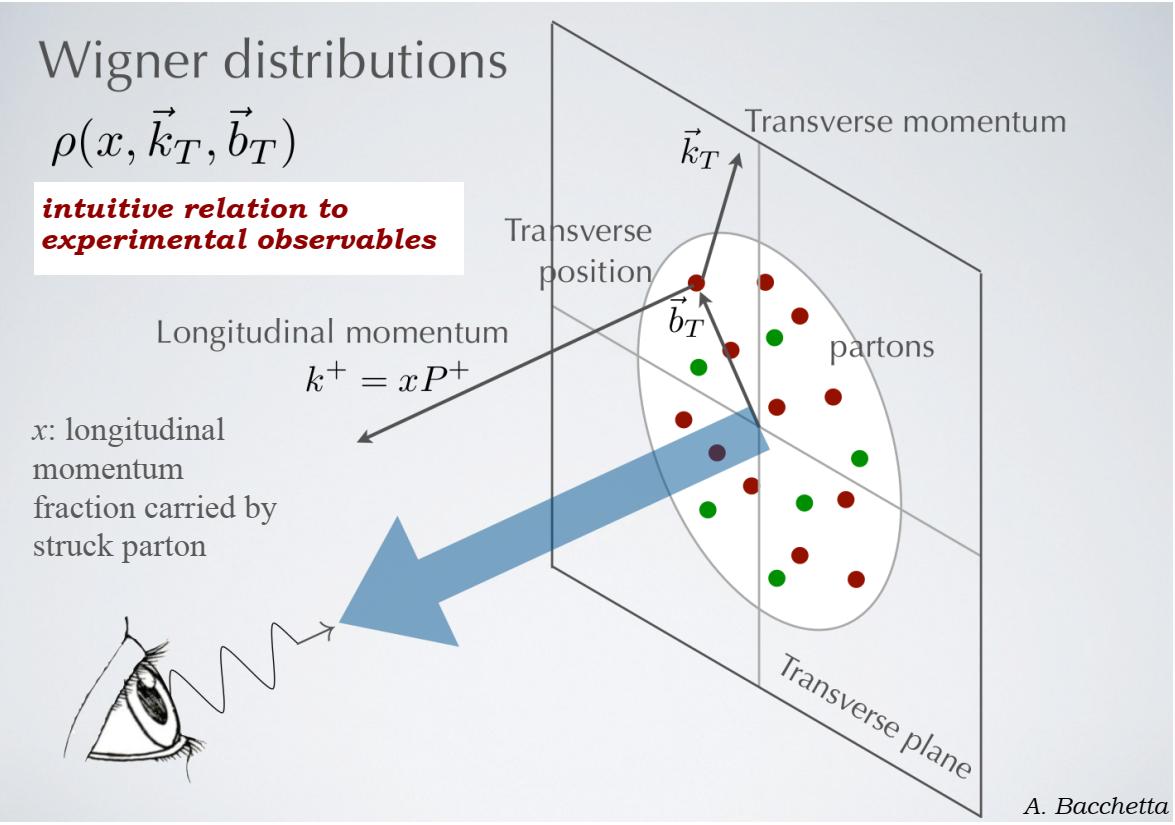 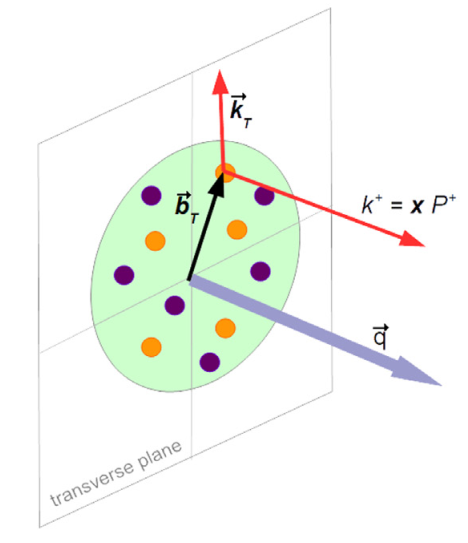 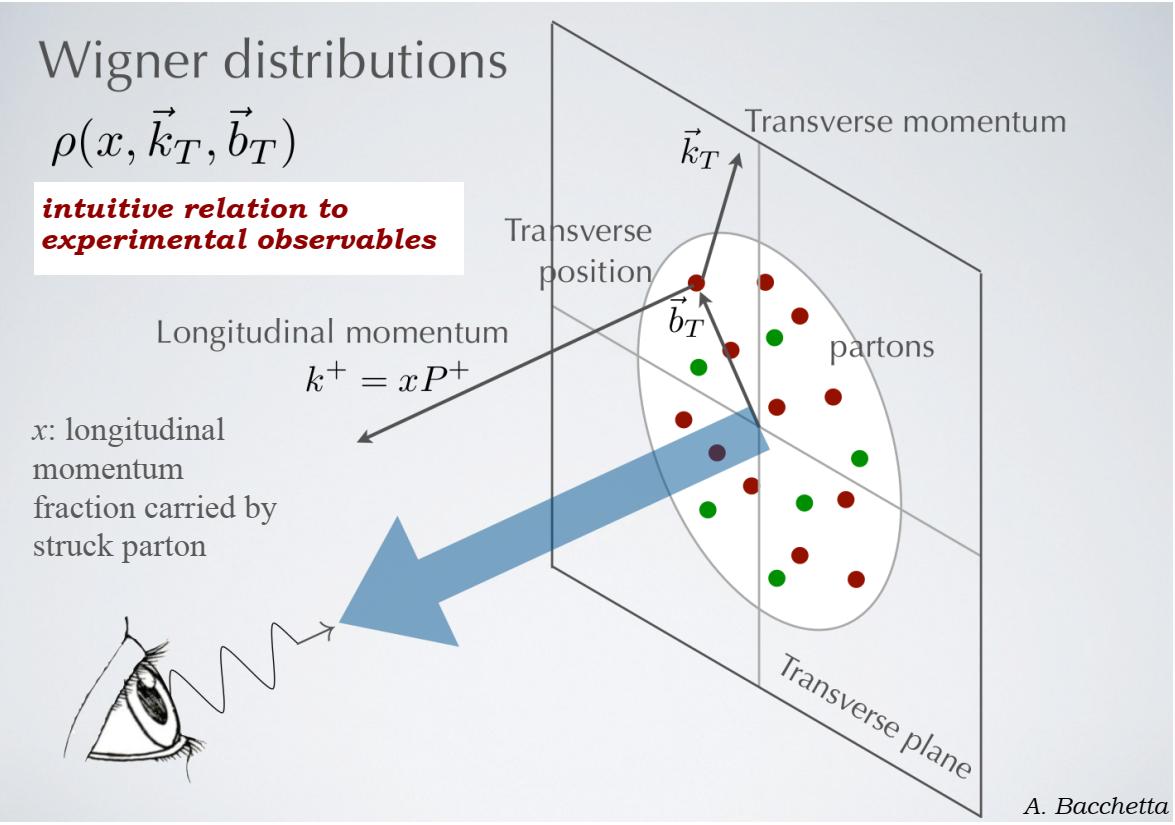 Stefan Diehl, JLU + UConn
Transversity 2024
06/04/2024
1
3-Dimensional Imaging of Quarks and Gluons
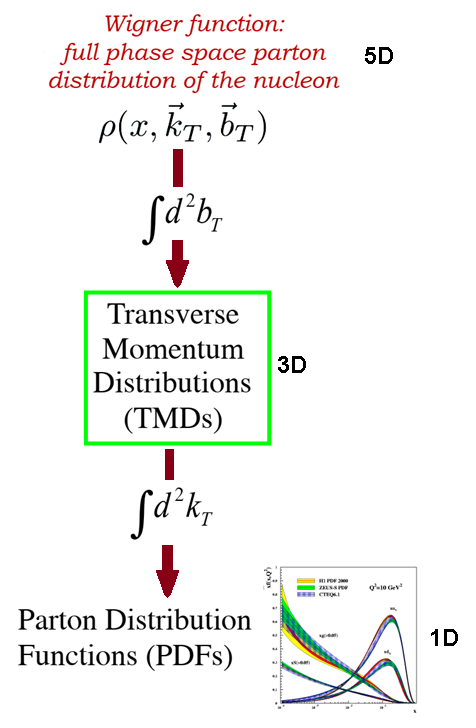 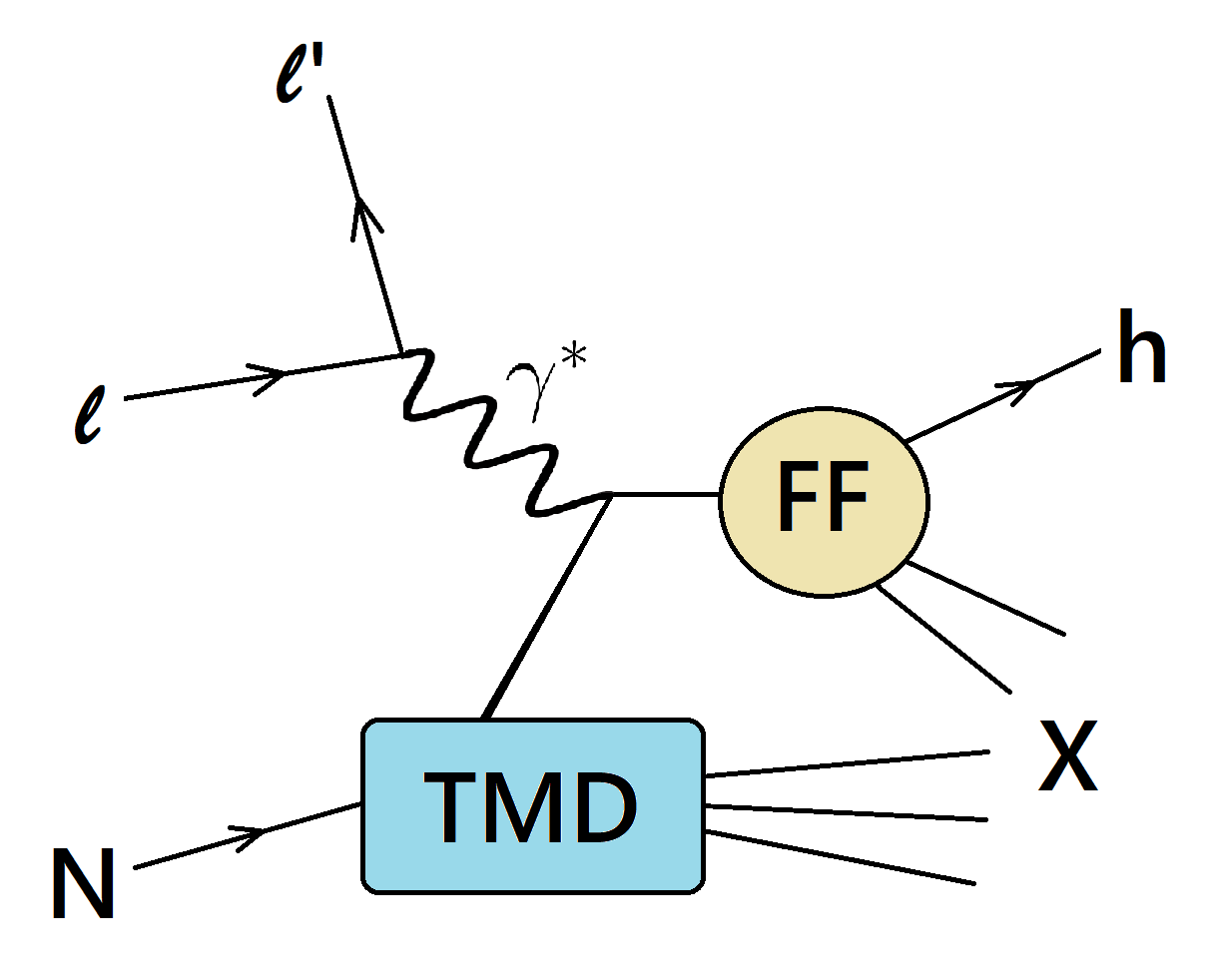 TMDs can be accessed in 
semi-inclusive deep-inelastic 
scattering (SIDIS)
(π±, π0, K±)
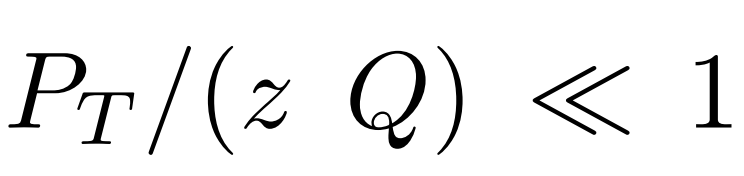 Stefan Diehl, JLU + UConn
Transversity 2024
06/04/2024
2
Transverse Momentum Distributions (TMDs)
Spin-dependent 3D momentum space images
quark pol.
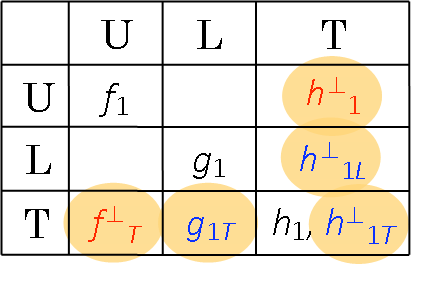 Boer-Mulders
nucleon pol.
Net polarization in direction i carried by 
     the partons inside an unpolarized proton
Stefan Diehl, JLU + UConn
Transversity 2024
06/04/2024
3
CLAS12 at JLAB
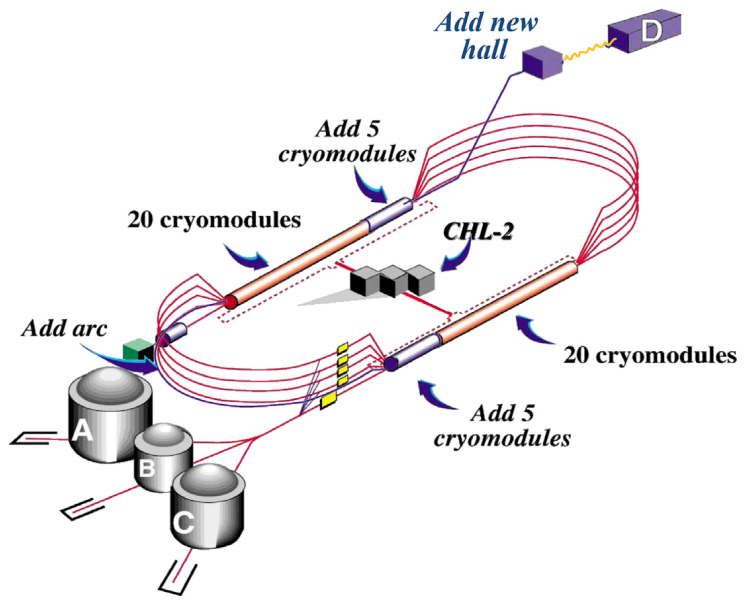 CLAS12 operation since 2017

 Data taking since 2018

 Up to 10.6 GeV longitudinally 
  polarized electron beam and 
  different targets
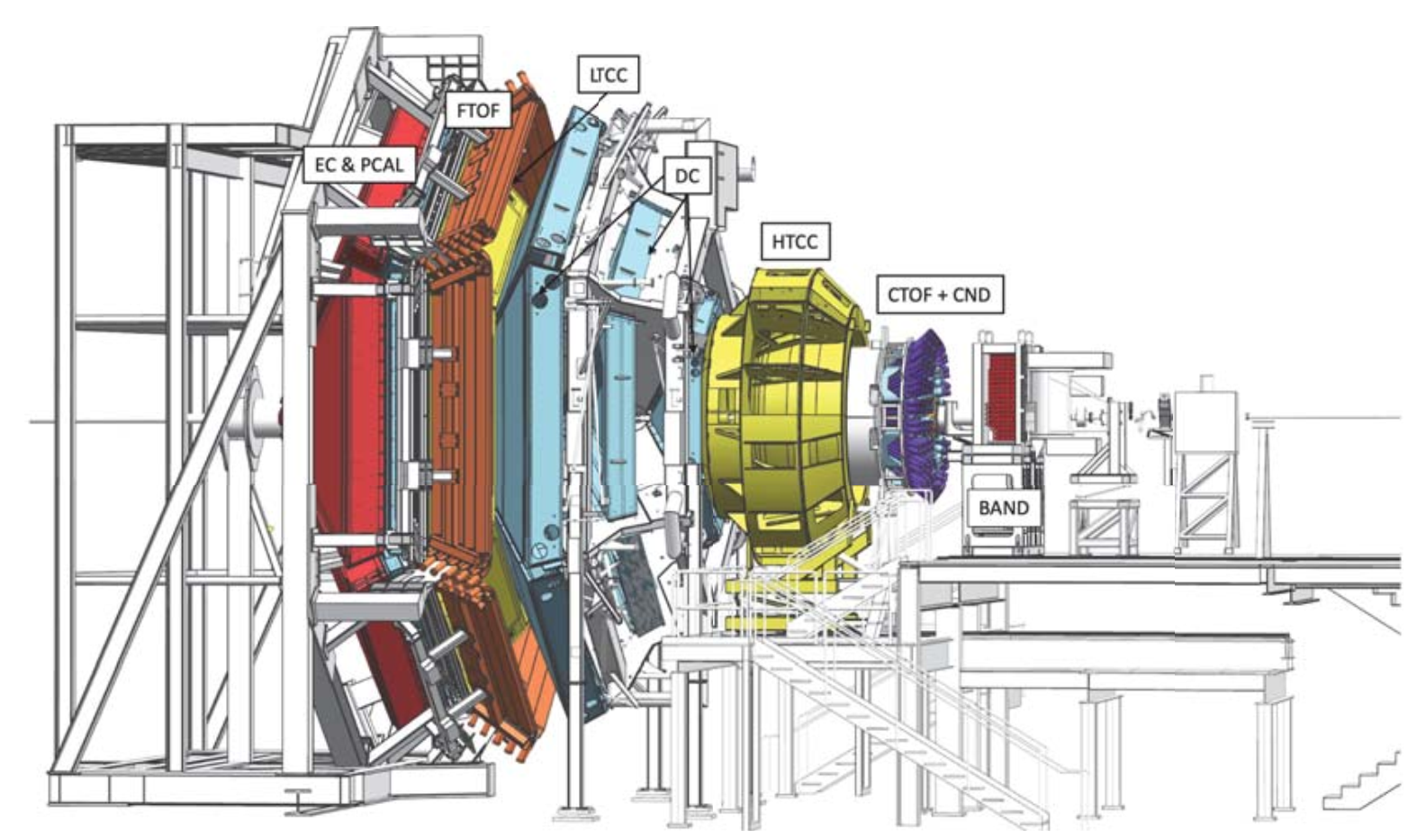 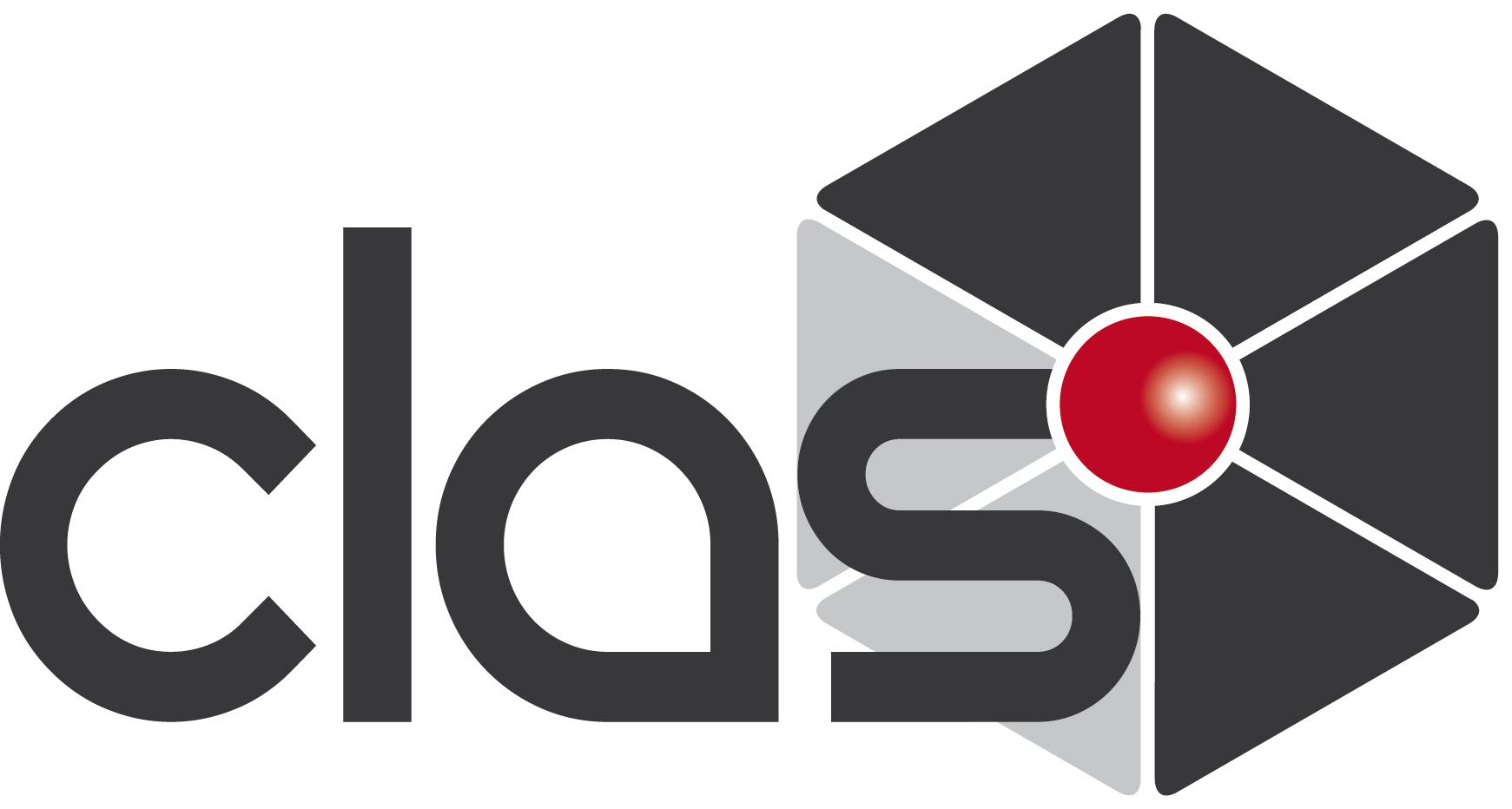 V. Burkert et al., Nucl. Instr. Meth. A 959, 163419 (2020)
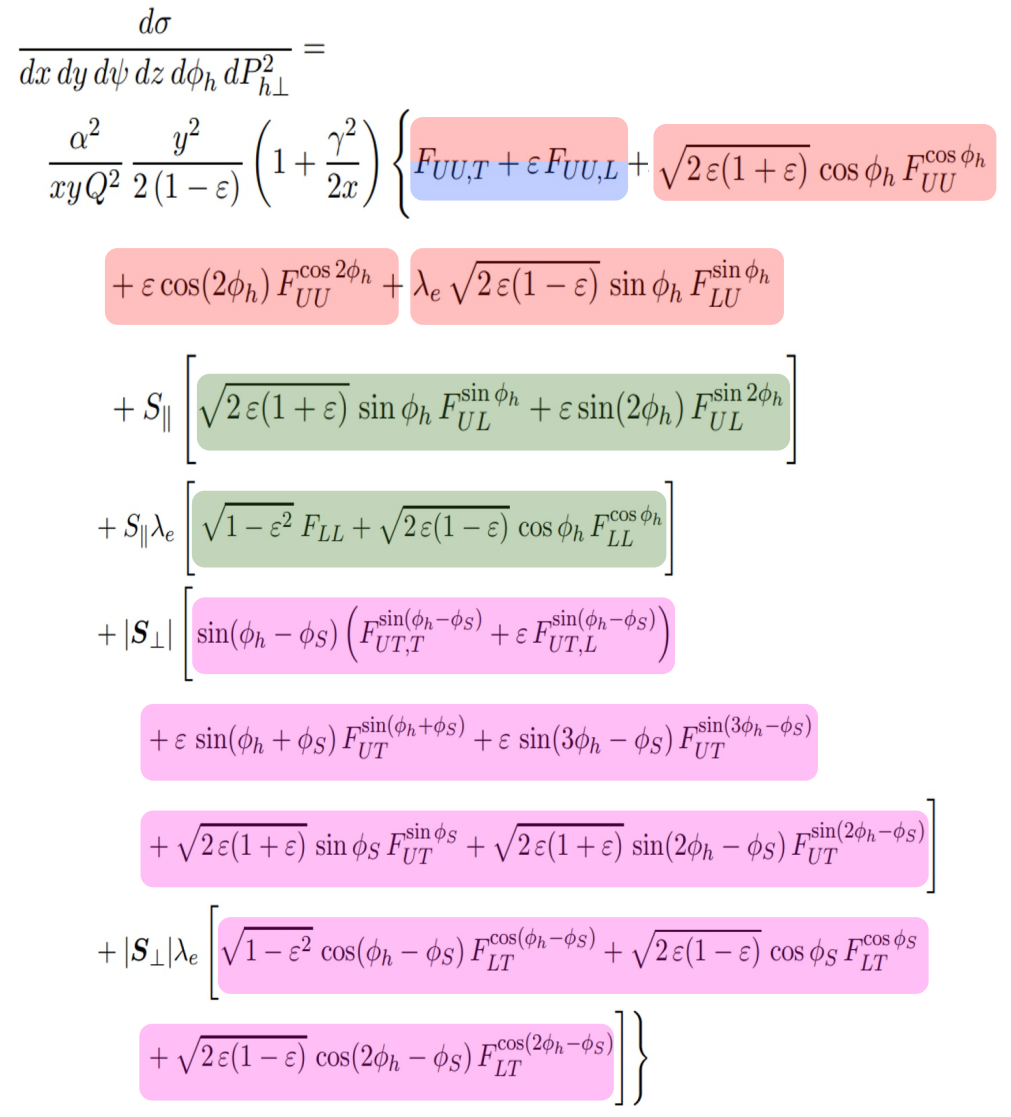 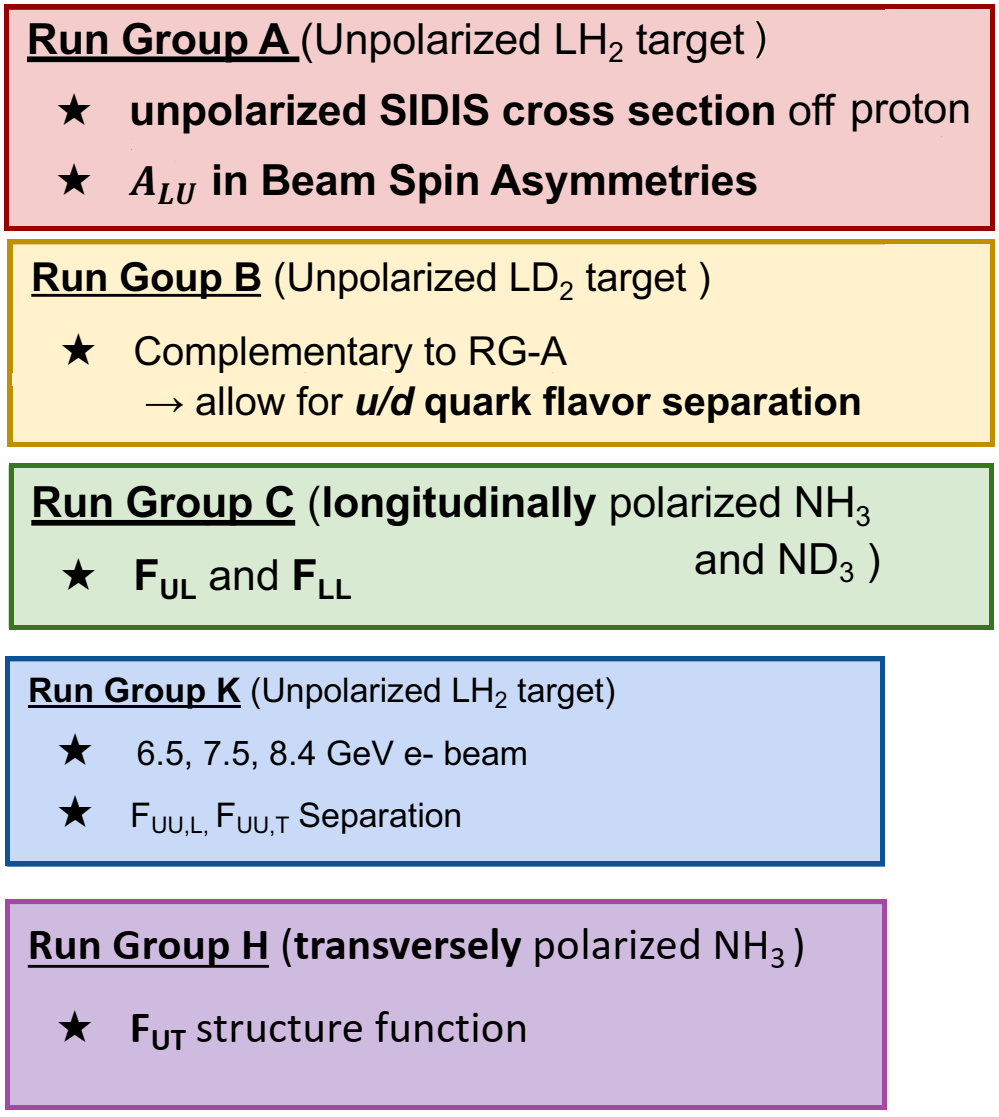 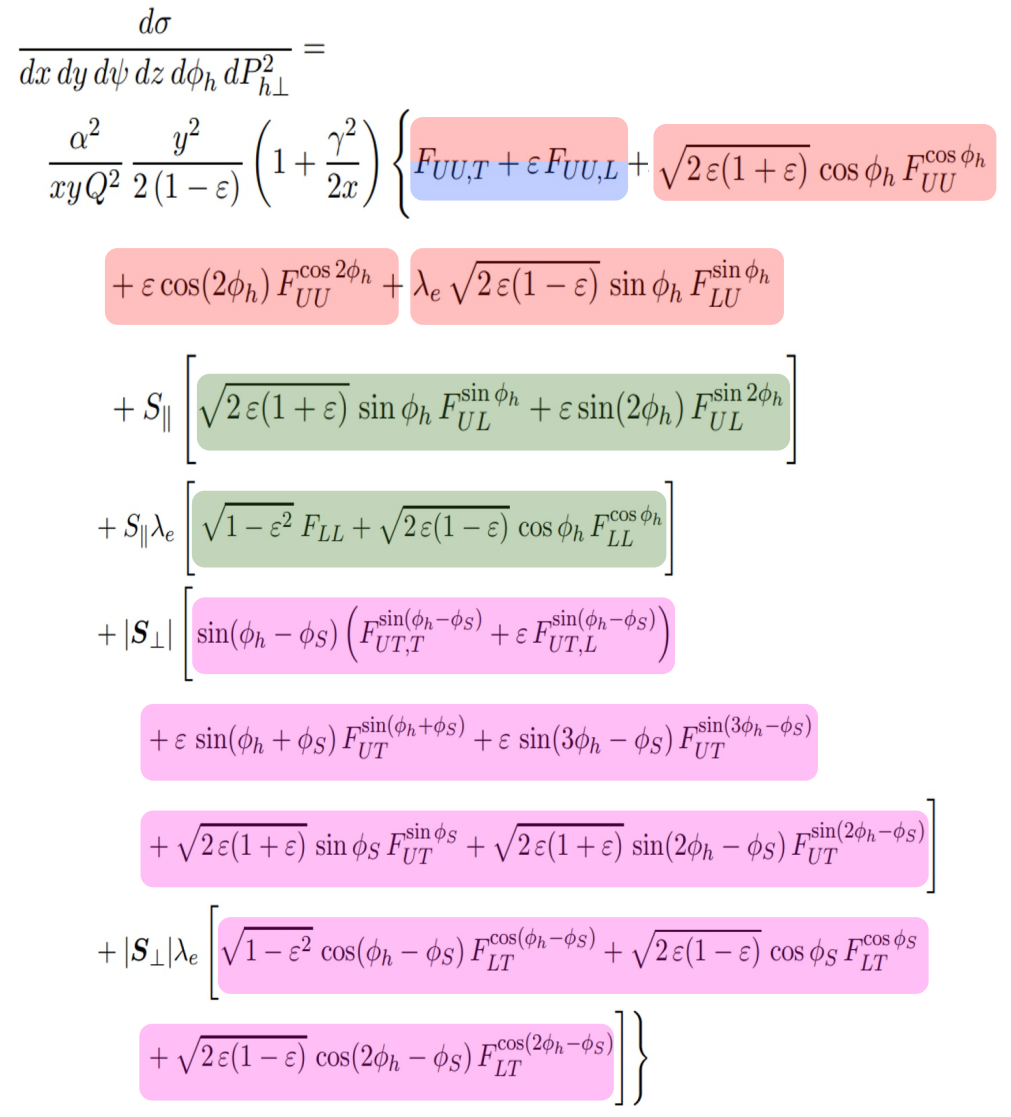 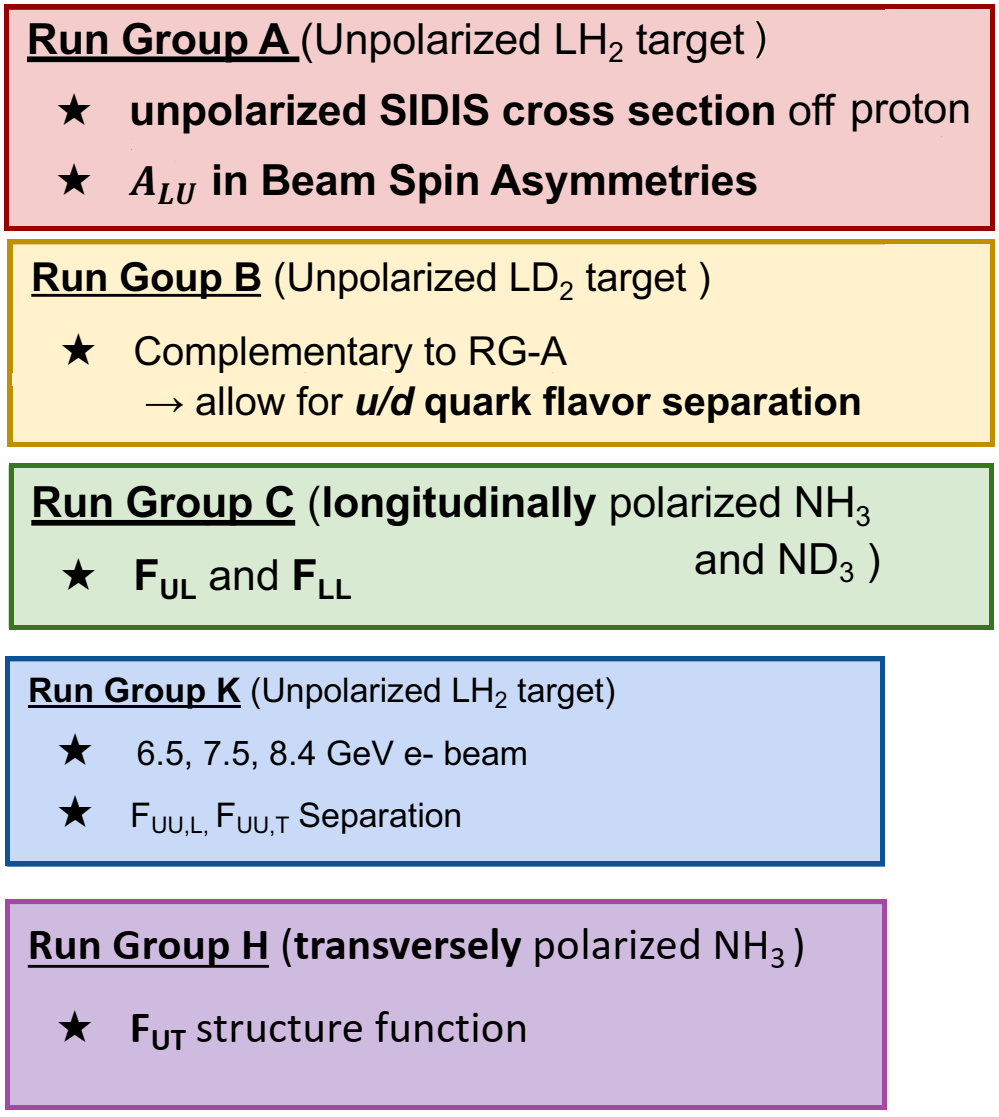  scheduled for FY 2029
Stefan Diehl, JLU + UConn
Transversity 2024
06/04/2024
4
SIDIS Observables with CLAS12 at JLAB
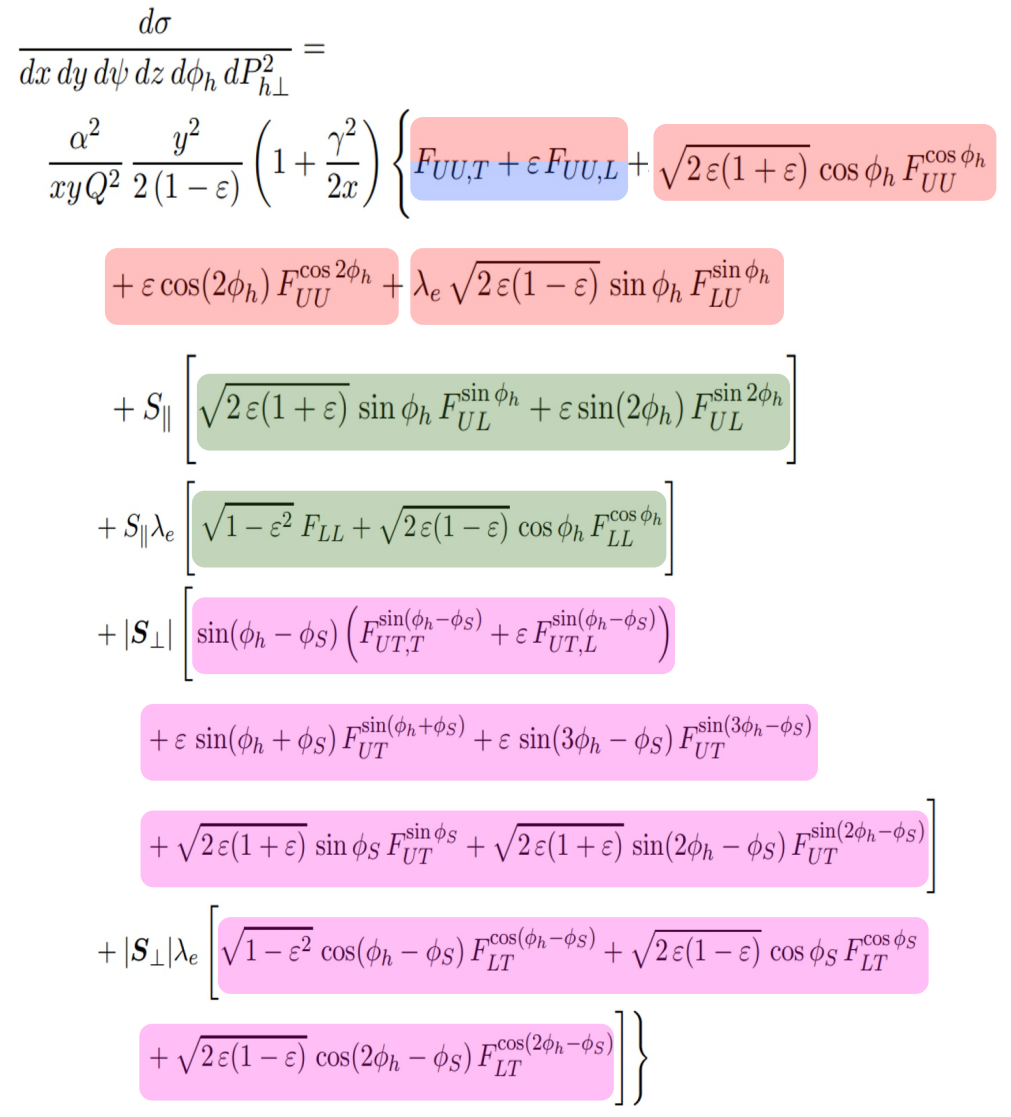 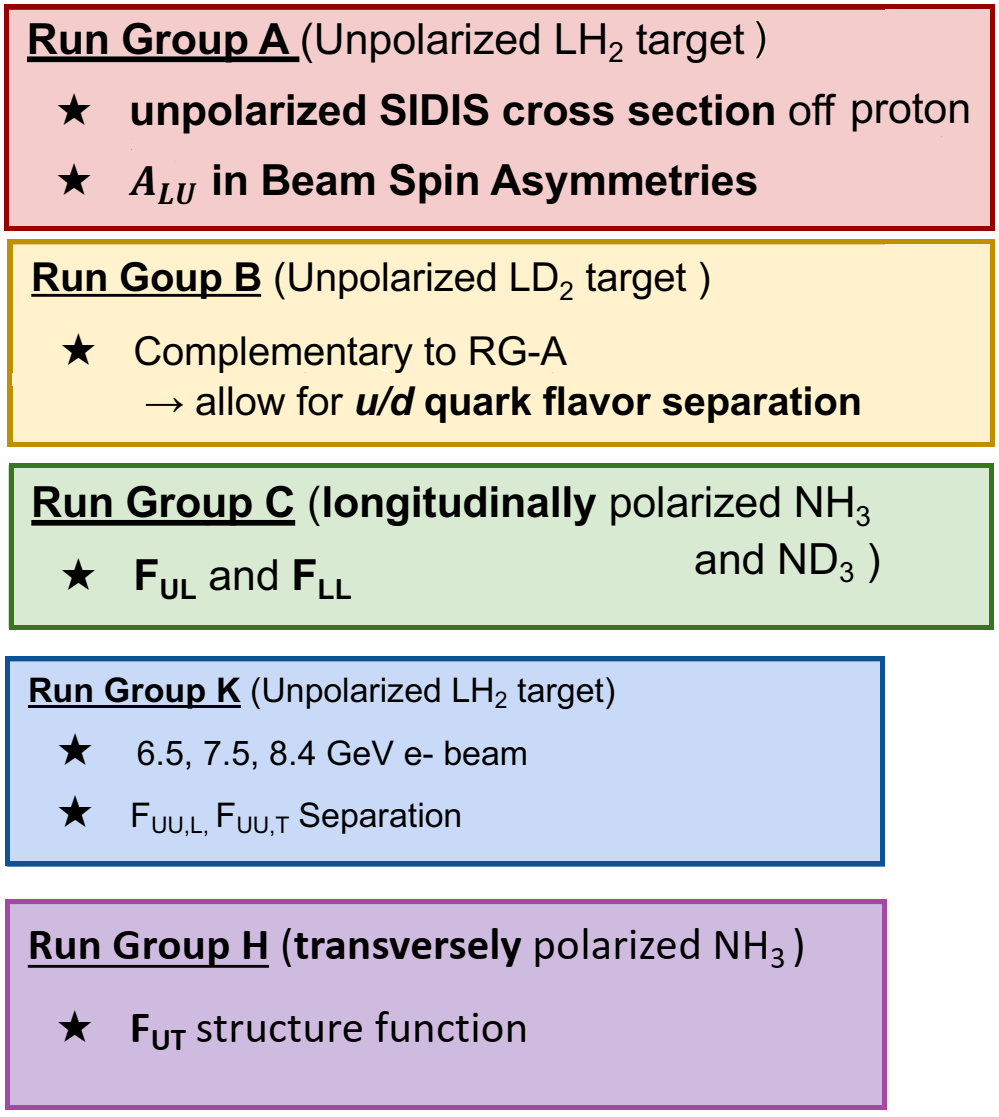 Hadron ID     

→  Based on β vs momentum 
      correlation from TOF



→  RICH in 1(2) of 6 sectors
π
For Kaon SIDIS: Kaon PID 
based on a deep neural network
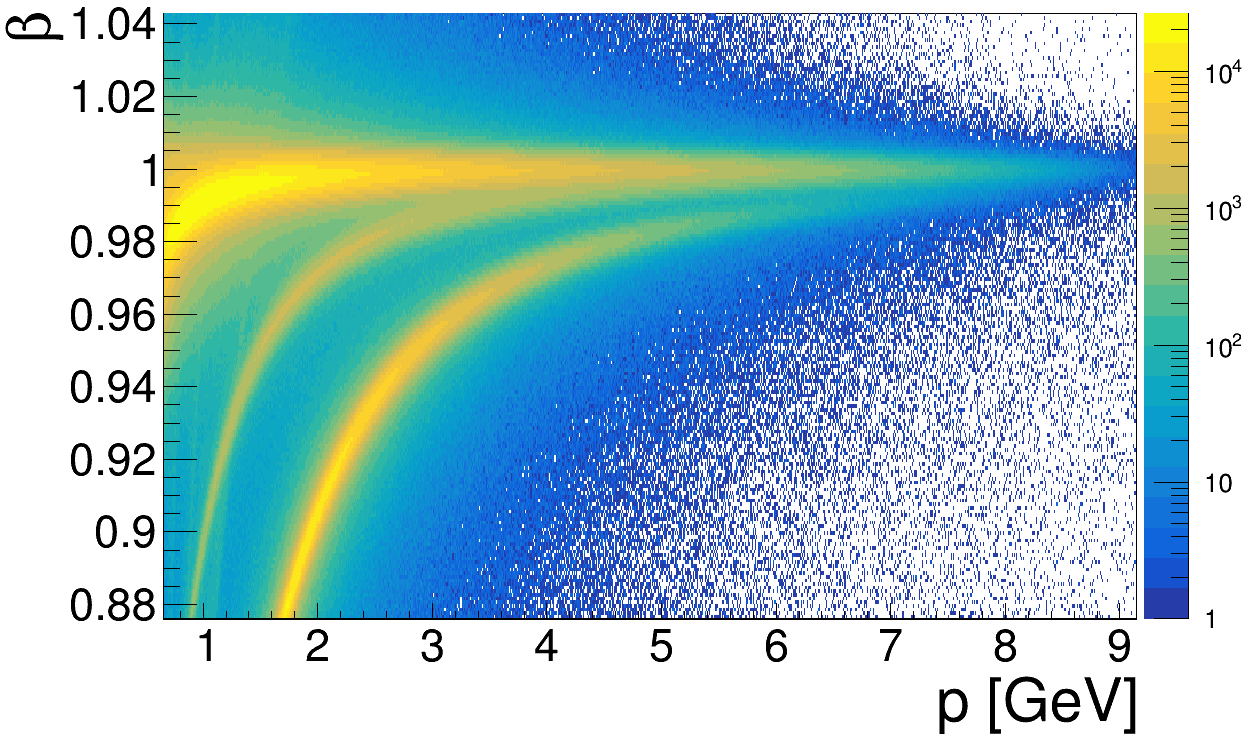 π+
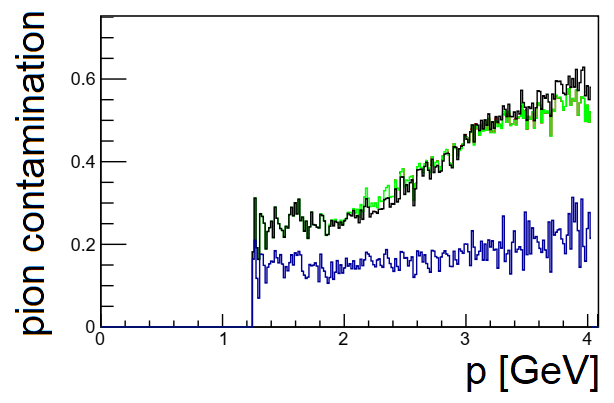 Kaon sample
K+
p
TOF only
positive hadrons
Deep neural network
Stefan Diehl, JLU + UConn
Transversity 2024
06/04/2024
5
CLAS12 at JLAB: Particle ID
Electron ID    

→  Based on the electromagnetic calorimeter and the cherenkov counters
π
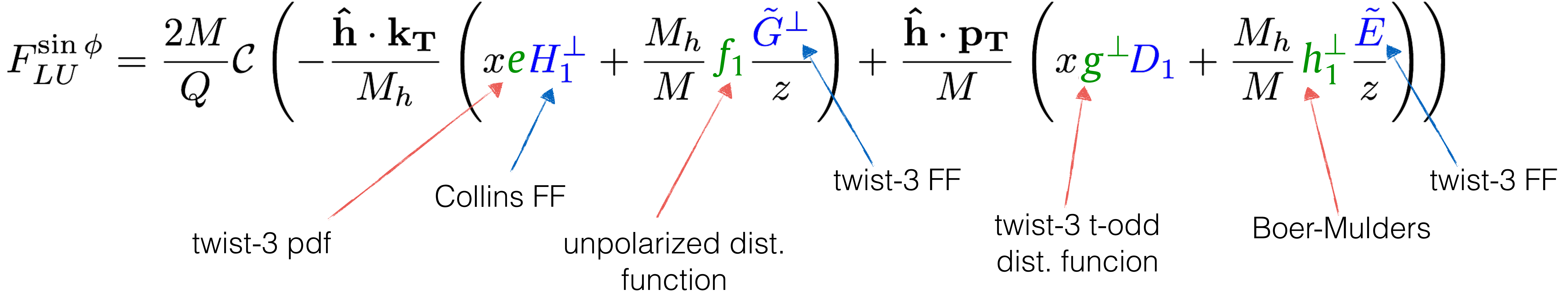 TMDs 
   and FFs
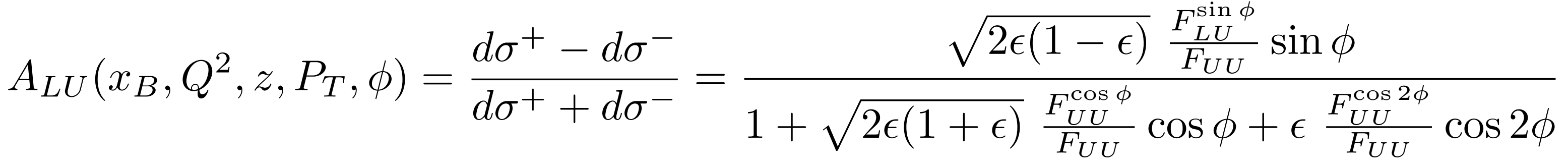 Stefan Diehl, JLU + UConn
Transversity 2024
06/04/2024
6
Single Hadron SIDIS Beam Spin Asymmetries
RG-A: - Longitudinally polarized 10.6 GeV and 10.2 GeV electron beam
              (~ 86 % average polarization)    - Unpolarized H2 target
            - Data recorded during fall 2018 and spring 2019
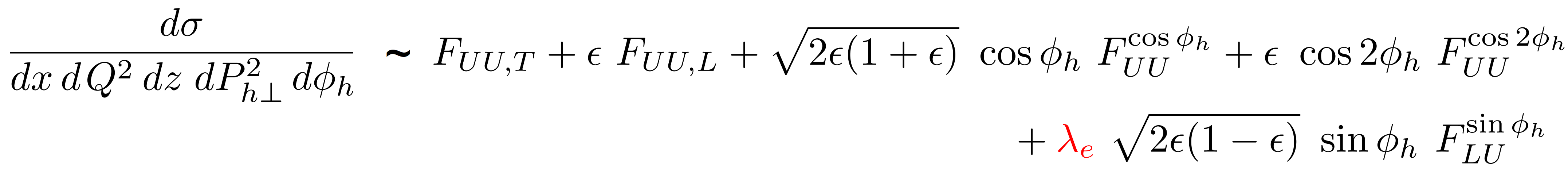 CLAS12: A multidimensional study in Q², xB, z and PT for π±, π0 and K±
Stefan Diehl, JLU + UConn
Transversity 2024
06/04/2024
7
Single π+ Beam Spin Asymmtries
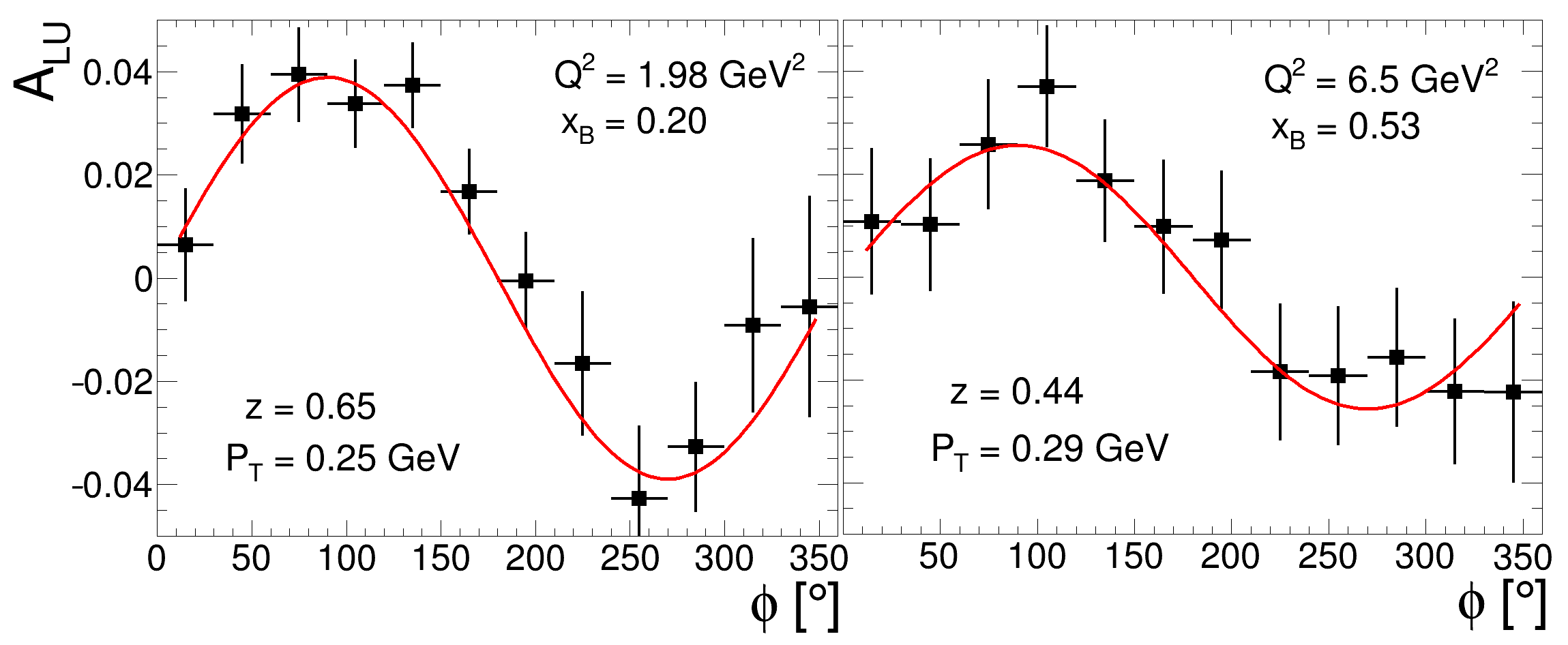 eπ+X
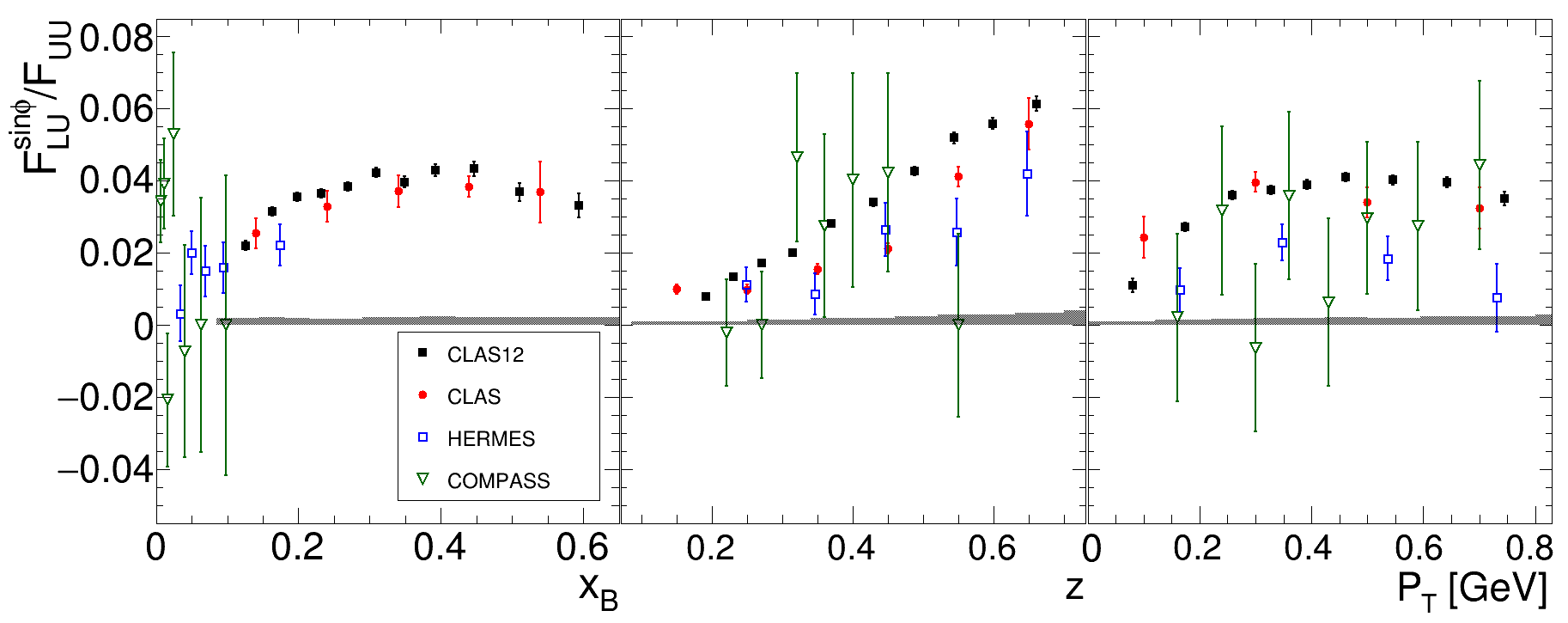 Q² > 1 GeV²

W > 2 GeV
MeπX > 1.5 GeV
S. Diehl et al. 
(CLAS collab.) 
Phys. Rev. Lett. 
128, 062005 (2022)
Stefan Diehl, JLU + UConn
Transversity 2024
06/04/2024
8
Multidimensional (4D) Single π+ SIDIS with CLAS12
S. Diehl et. al (CLAS collab.), Phys. Rev. Lett. 128, 062005 (2022)
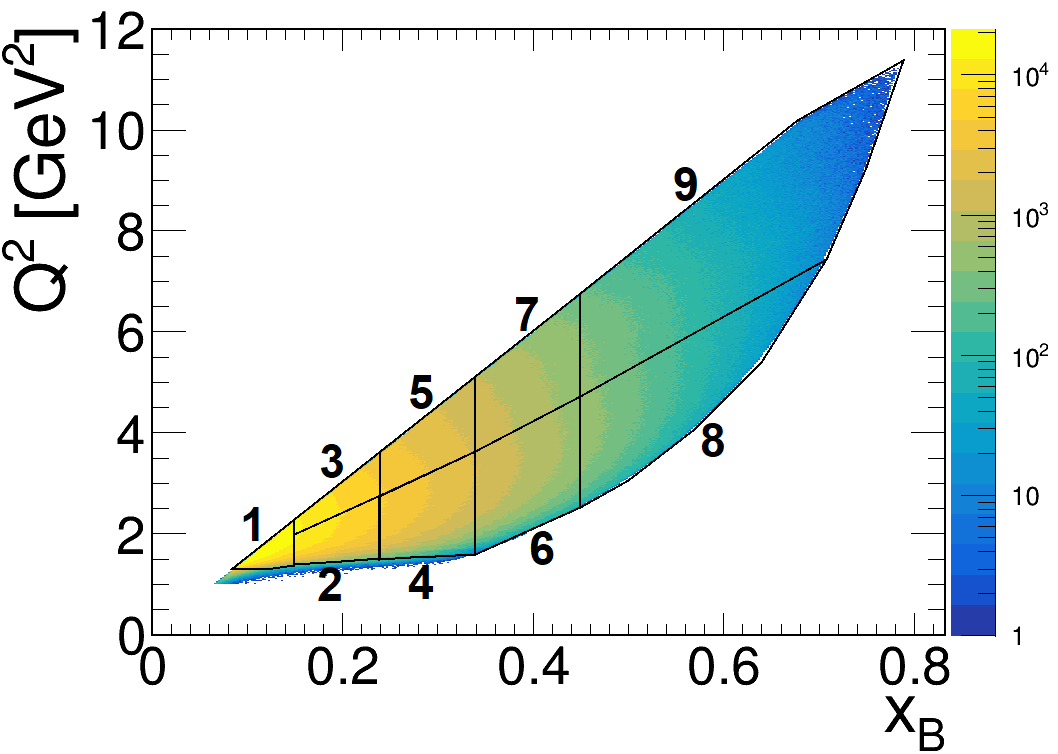 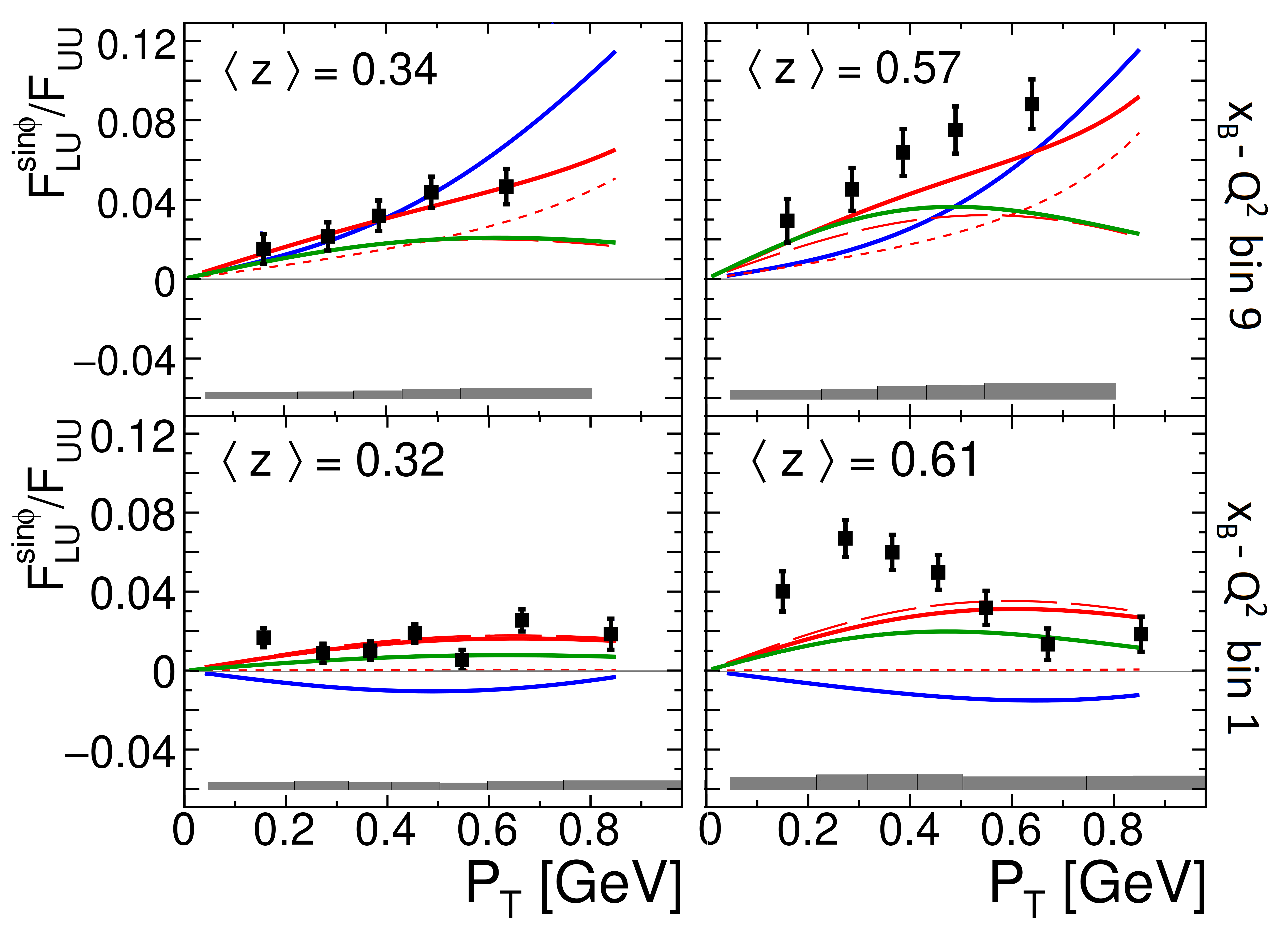 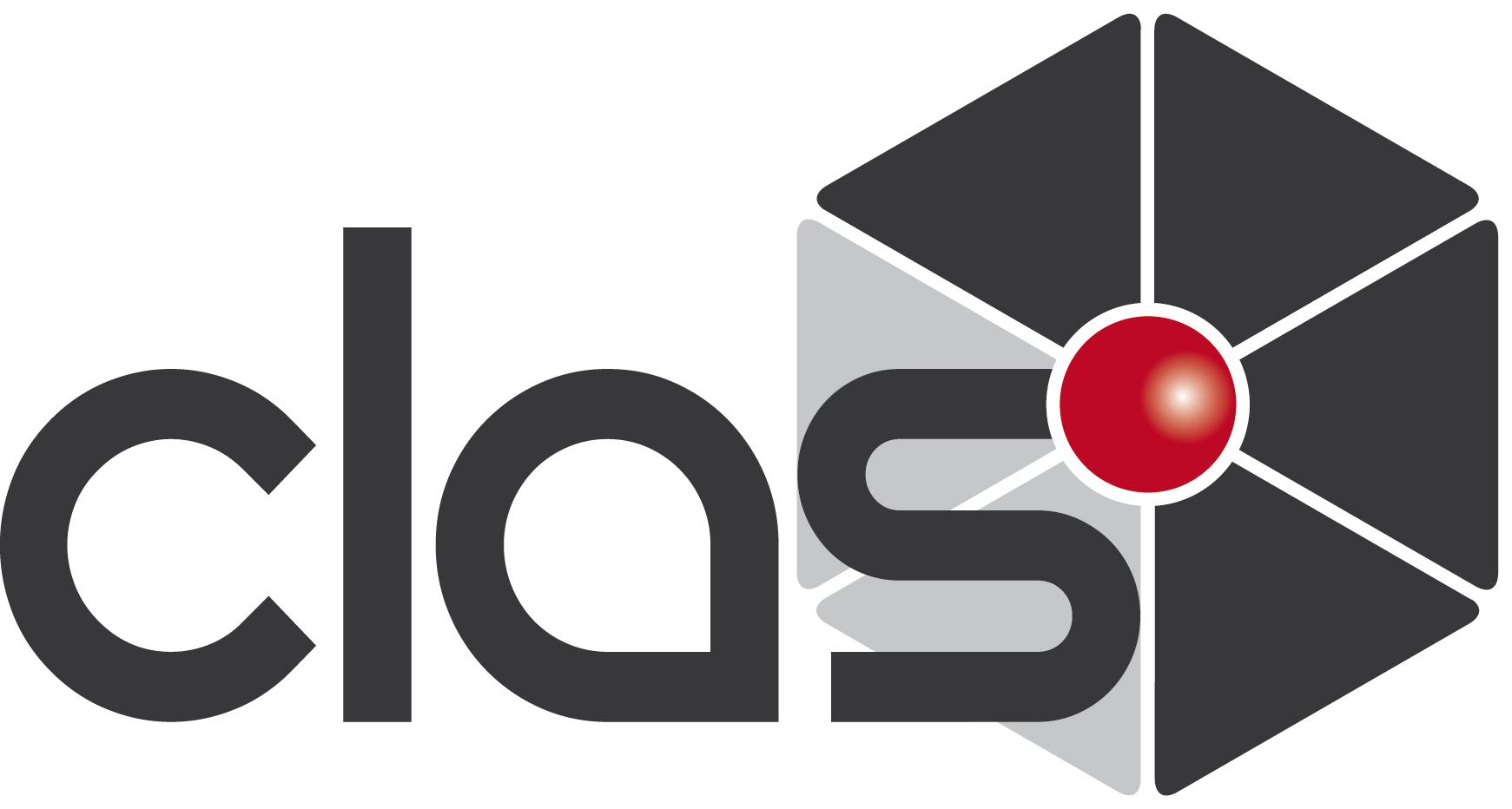 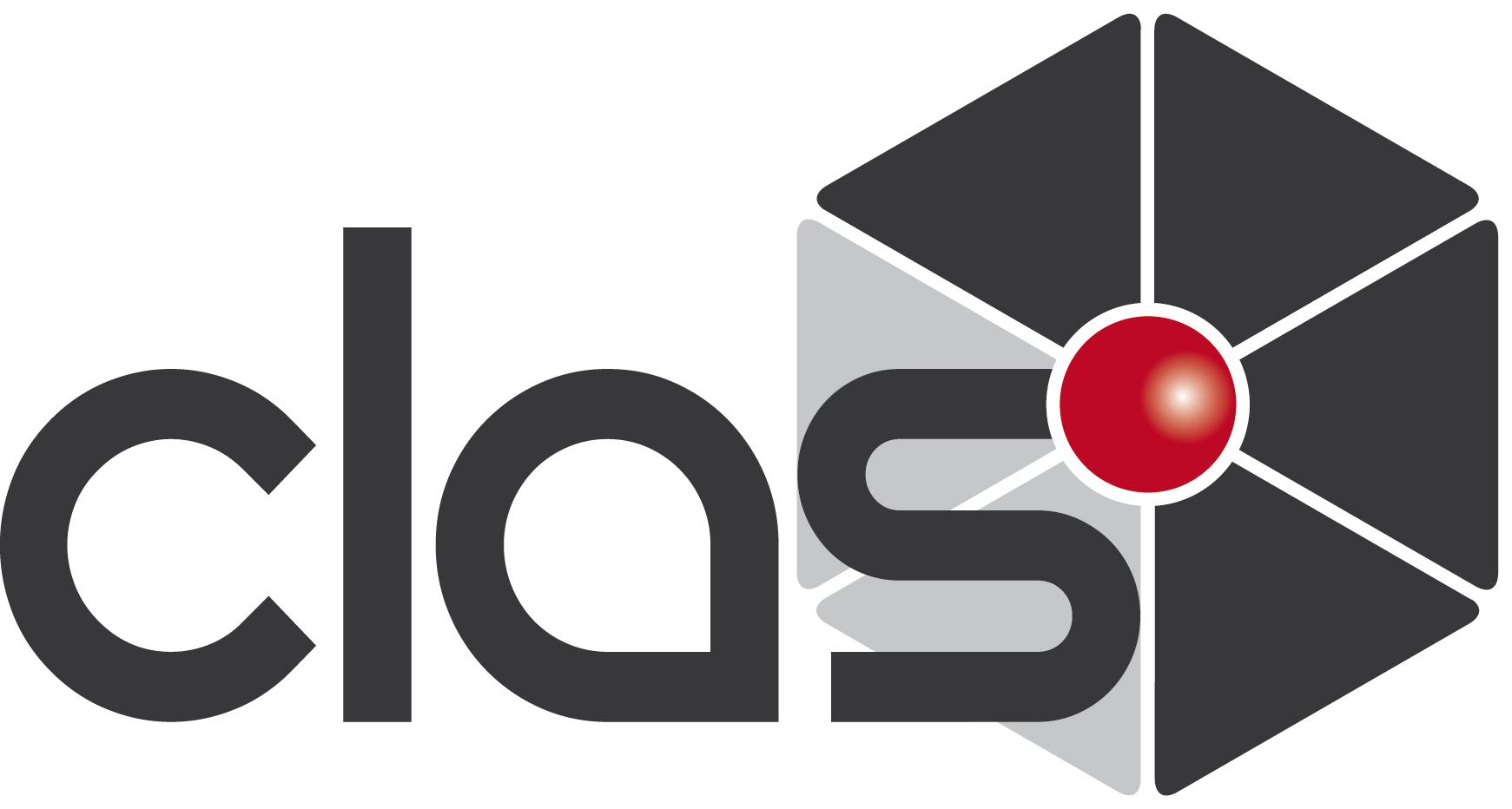 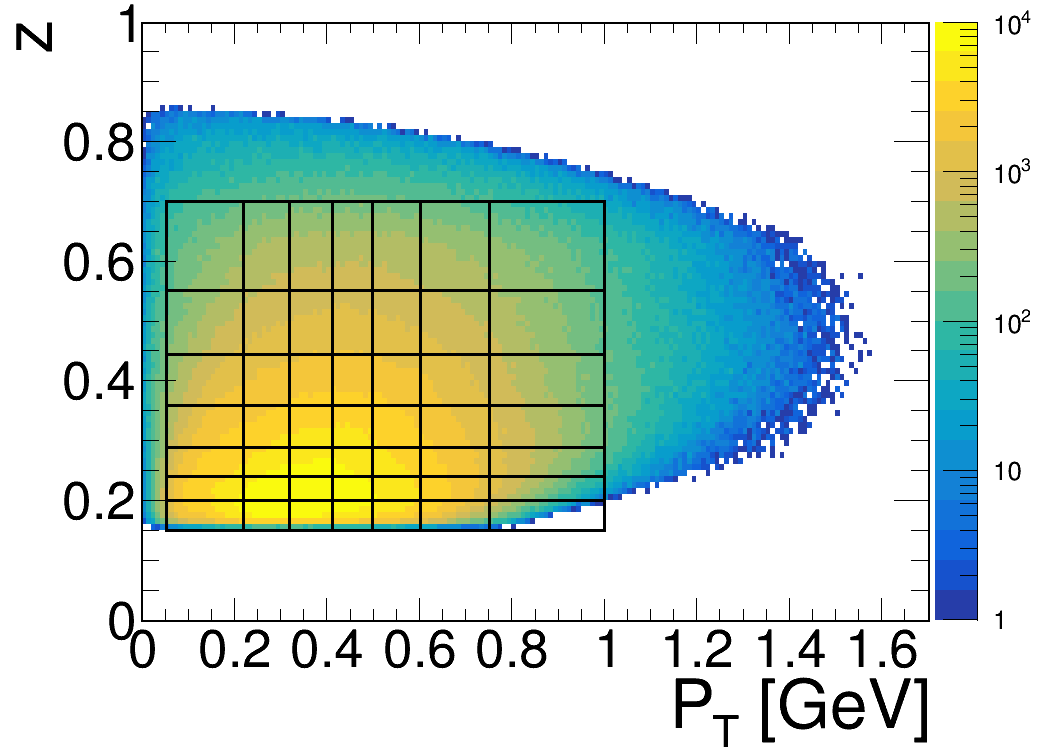 model 1 (Mao et al., EPJ C 73)

model 2 (Mao et al., EPJ C 74)
 
              eH1┴                         g┴D1

model 3 eH1┴ (Schweitzer et al.)
Proton = active quark 
     plus spectator scalar 
     and axial-vector diquarks
in total: 344 bins  x 12 bins in ϕ 
              ~ 4130 BSA bins
e(x) based on the chiral 
     quark soliton model
Stefan Diehl, JLU + UConn
Transversity 2024
06/04/2024
9
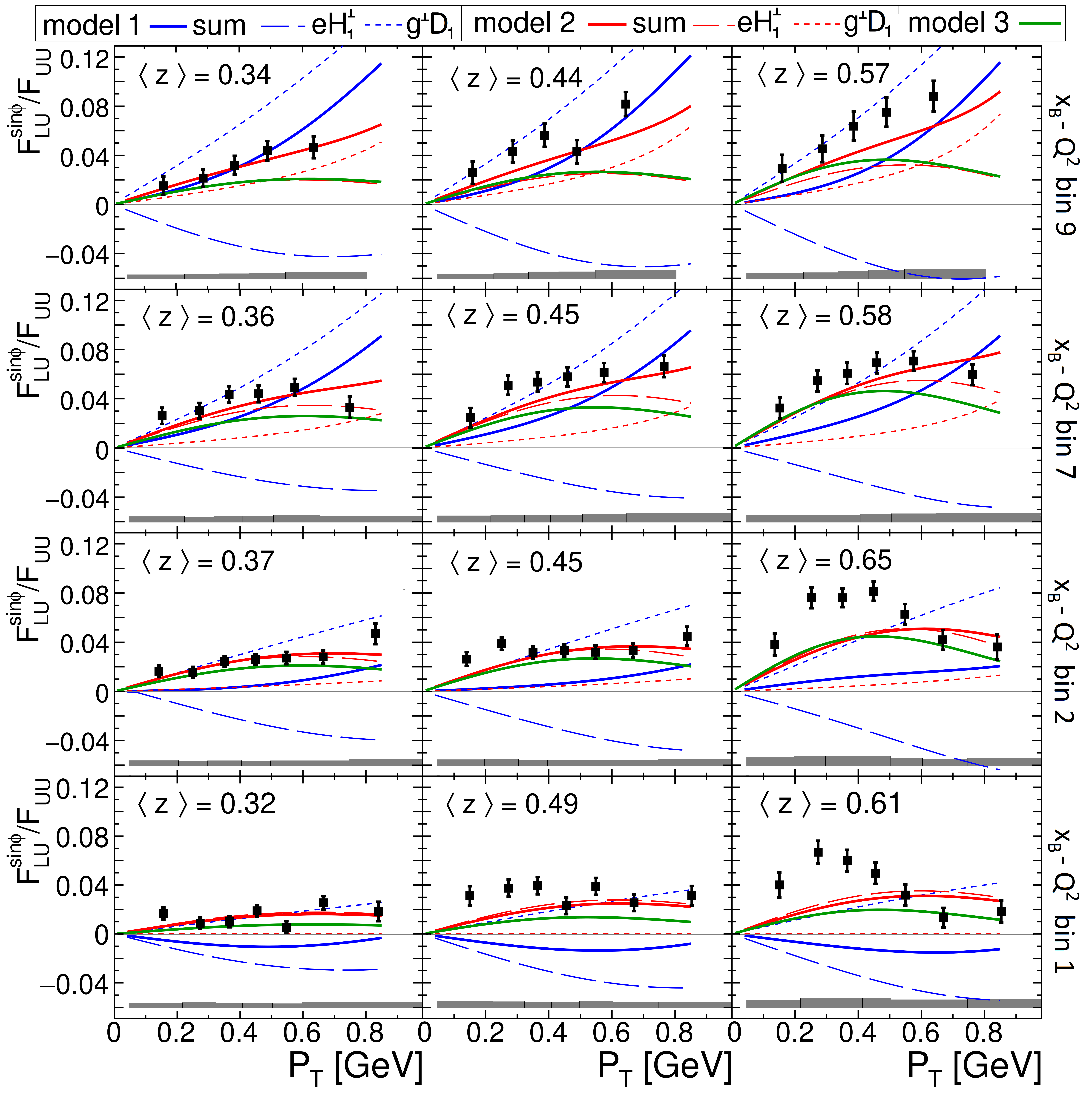 π+ PT Dependence
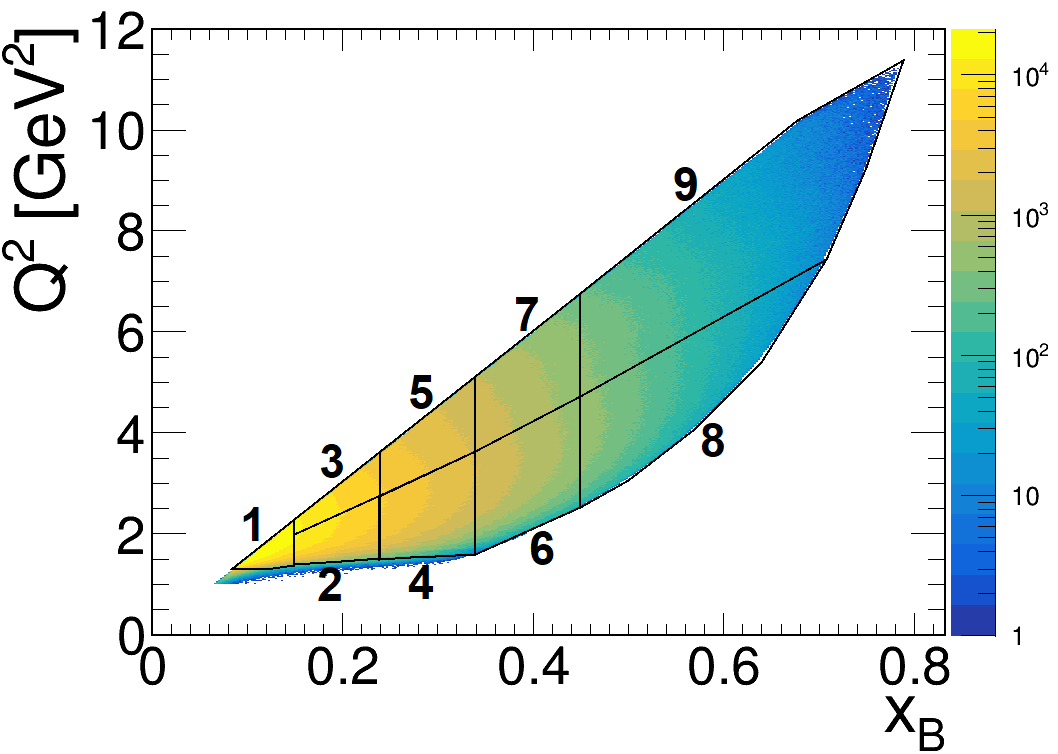 model 1 eH1┴
model 1 g┴D1
model 1 sum

model 2 eH1┴
model 2 g┴D1
model 2 sum

model 3 eH1┴
S. Diehl et. al 
(CLAS collab.) 
Phys. Rev. Lett. 
128, 062005 (2022)
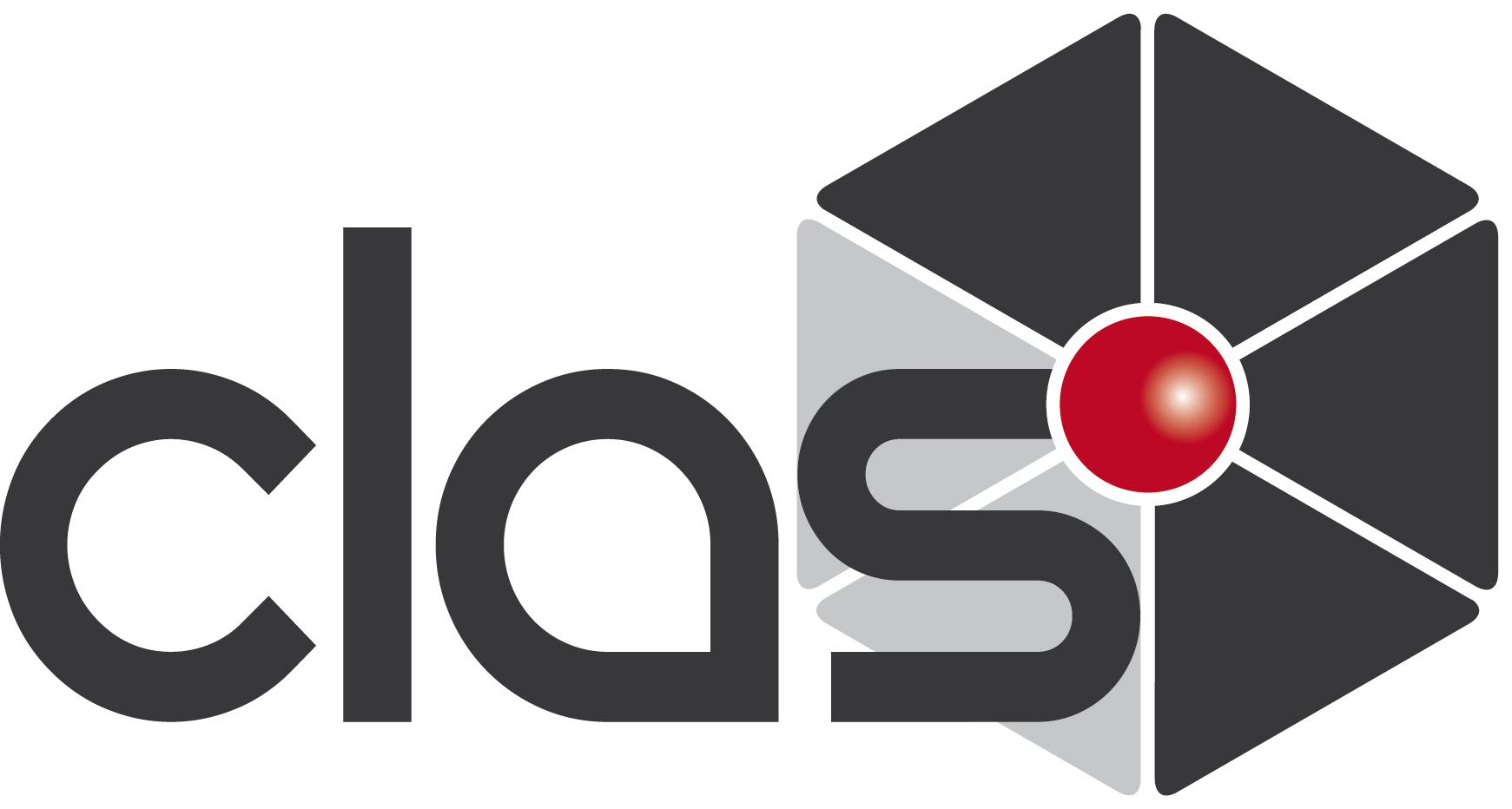 model 2 prediction
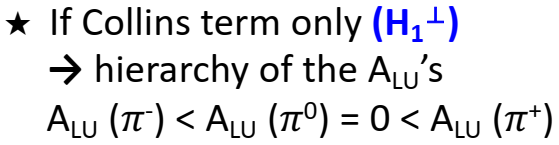 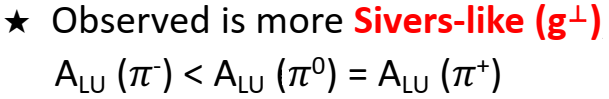  Asymmetry from struck u-quark
Stefan Diehl, JLU + UConn
Transversity 2024
06/04/2024
10
Flavour Effects in Single Pion SIDIS
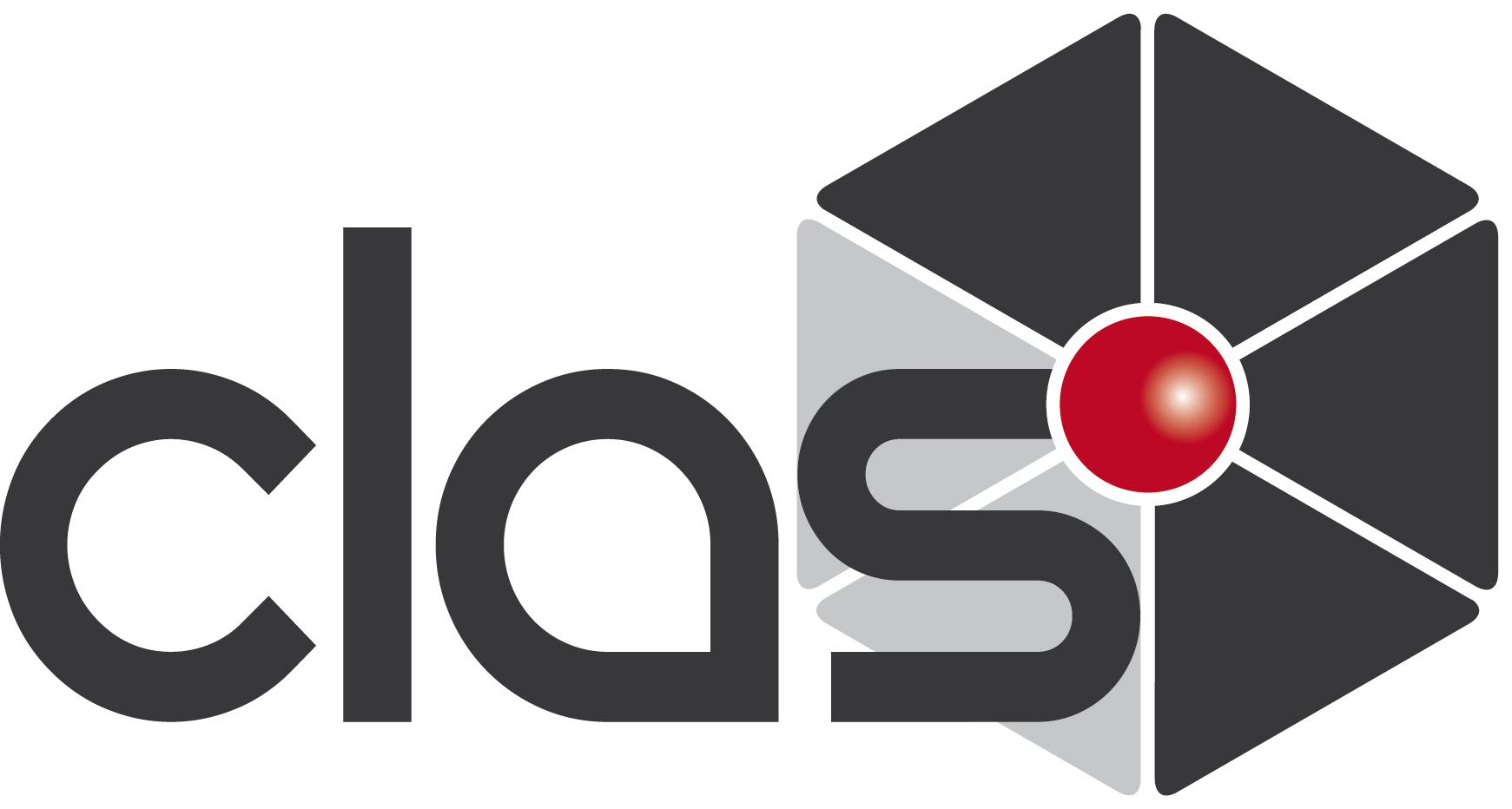 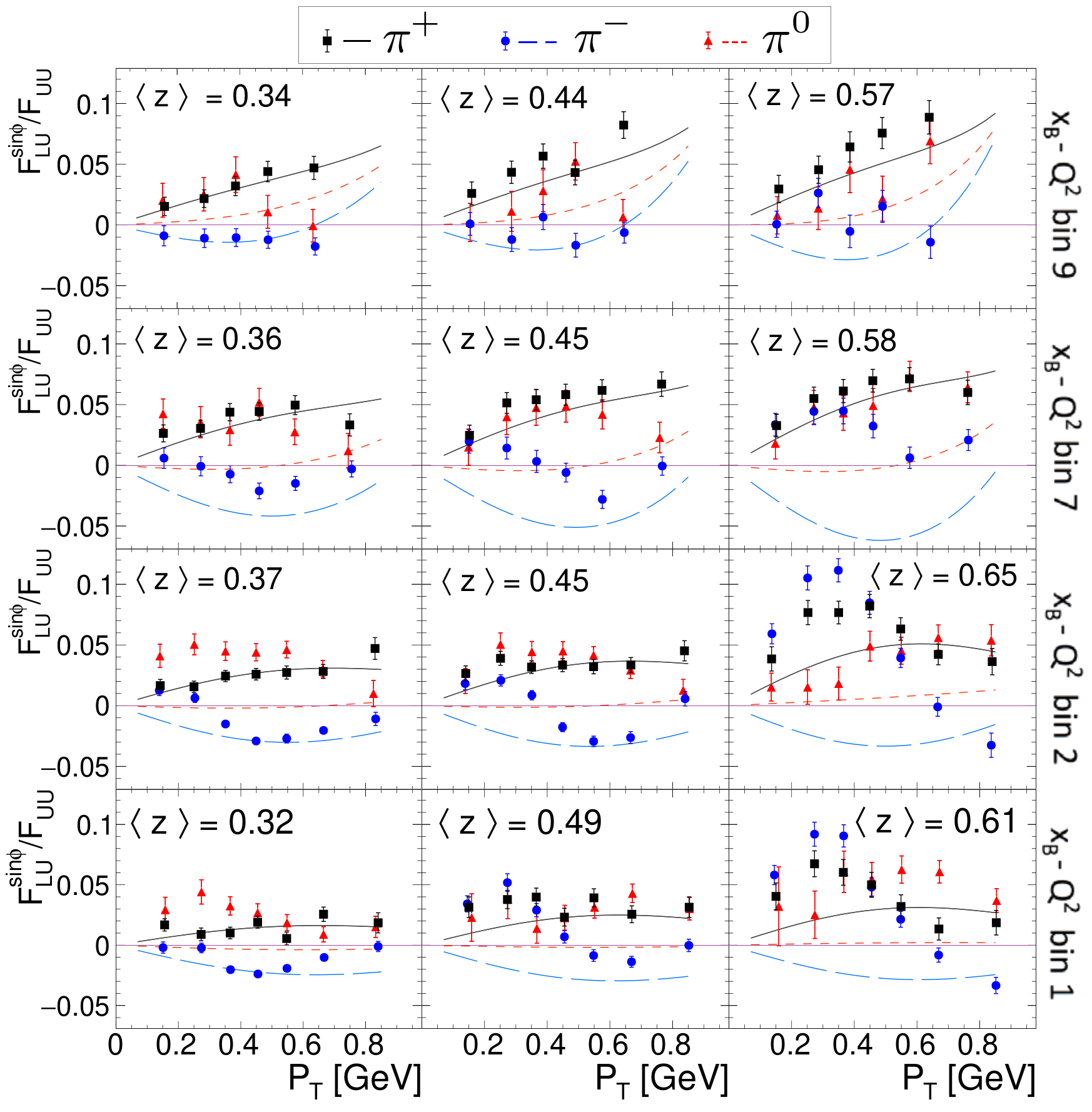 S. Diehl et al.
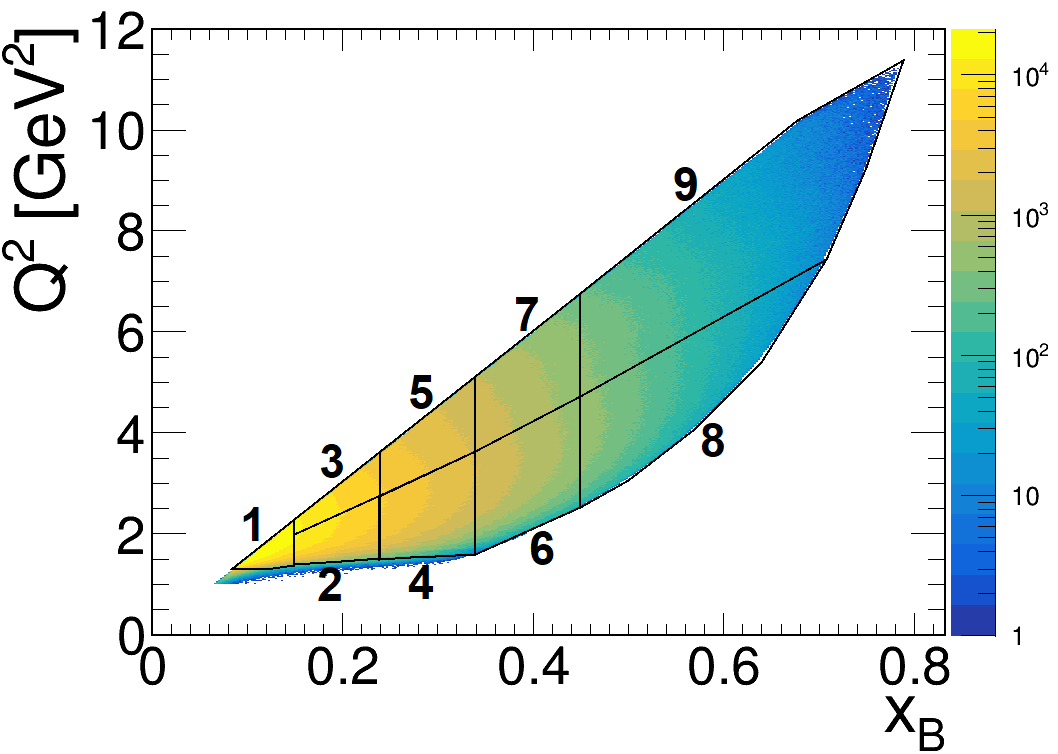 preliminary
preliminary
π+
π0
π-
preliminary
preliminary
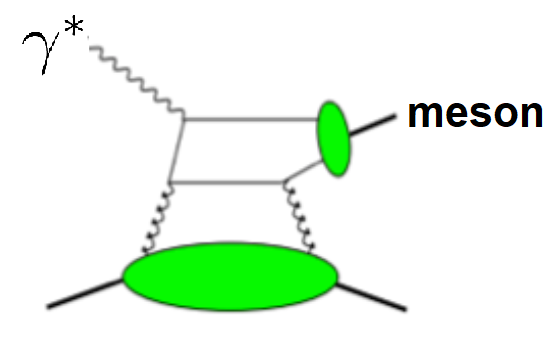 DA
GPD
Stefan Diehl, JLU + UConn
Transversity 2024
06/04/2024
11
Exclusive Contributions to the SIDIS Sample
e‘
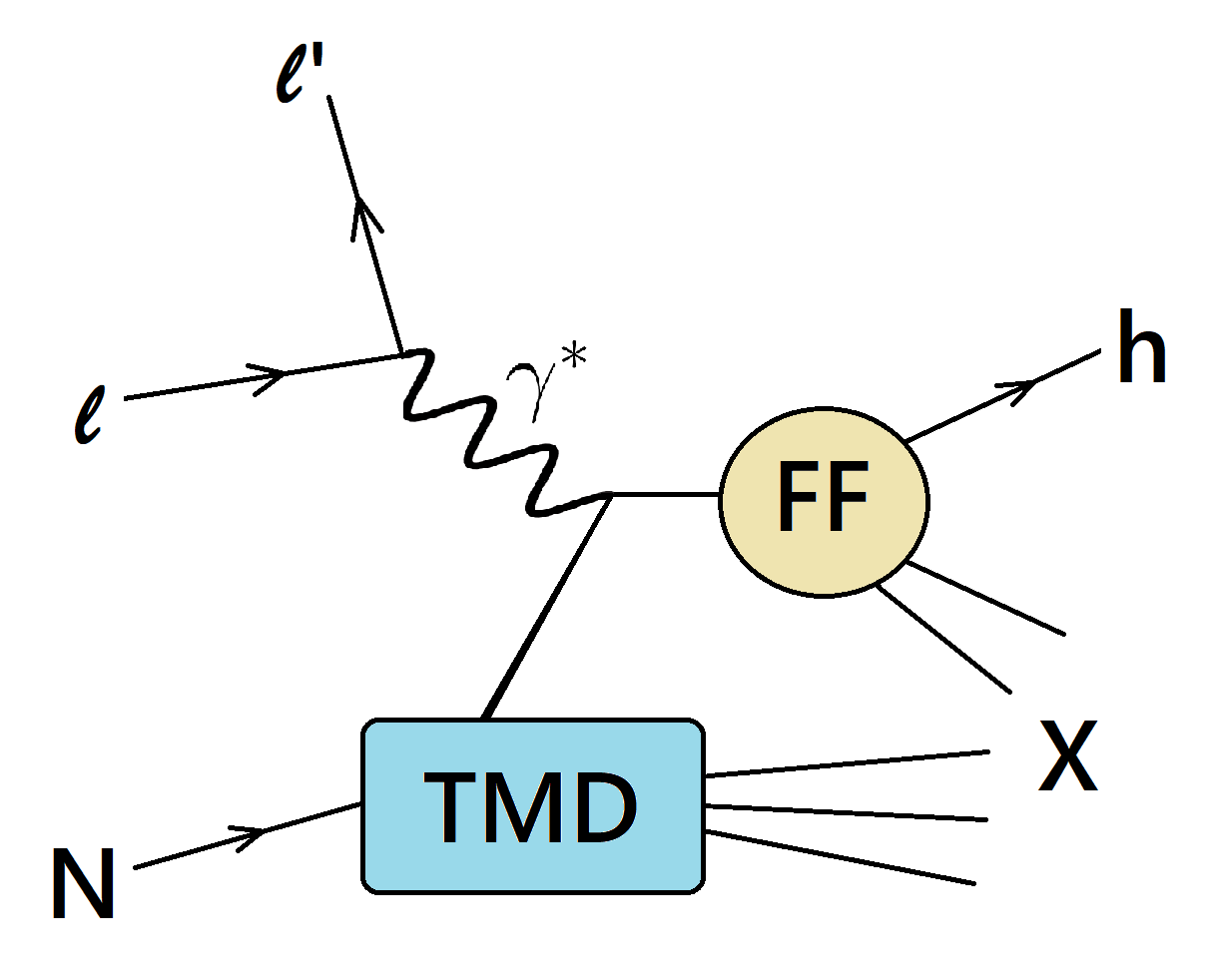 A TMD based description is only 
   valid for pions from current fragmentation
π
e
BUT: The eπX sample contains also pions 
          from exclusive processes
e p →  e‘ p ρ0 → e‘ p π+ π-
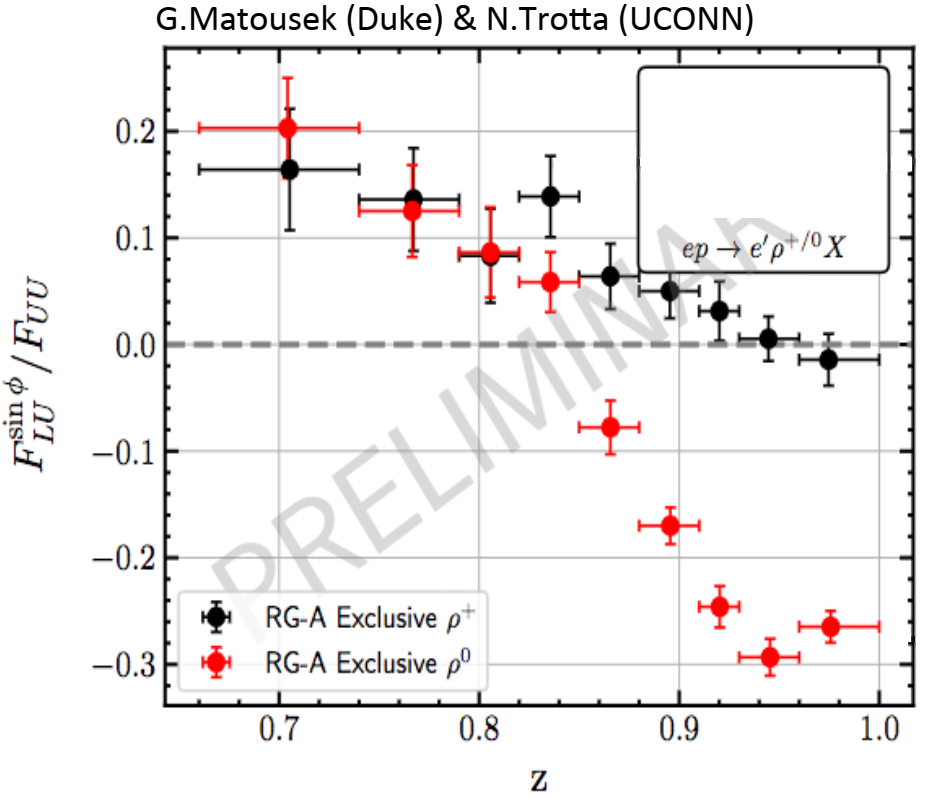 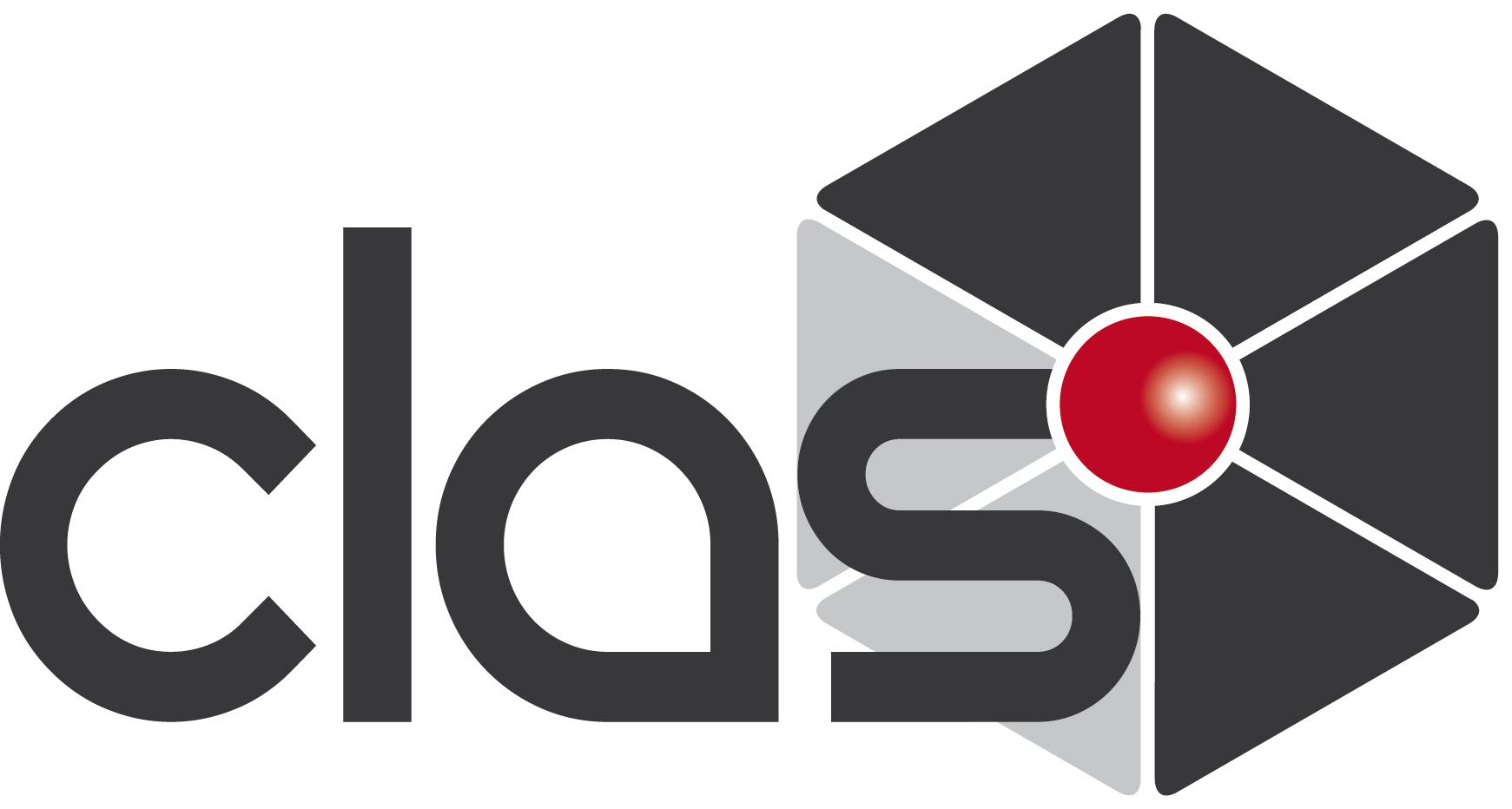 Especially dominant at low -t / high z

 Different mechanism in this region
     (gluon contributions to the GPDs)
Stefan Diehl, JLU + UConn
Transversity 2024
06/04/2024
12
ρ0 Effects in π- SIDIS
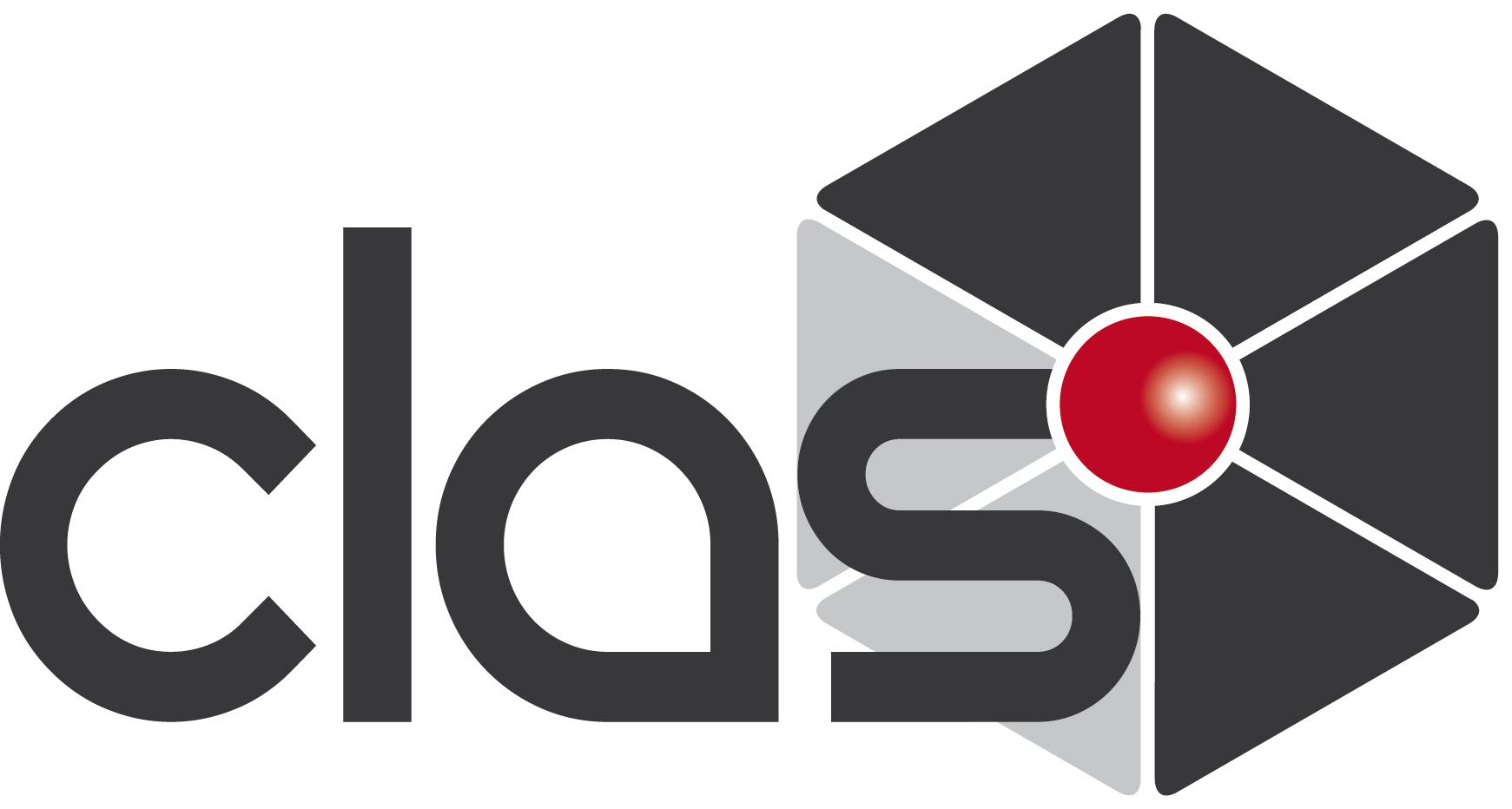 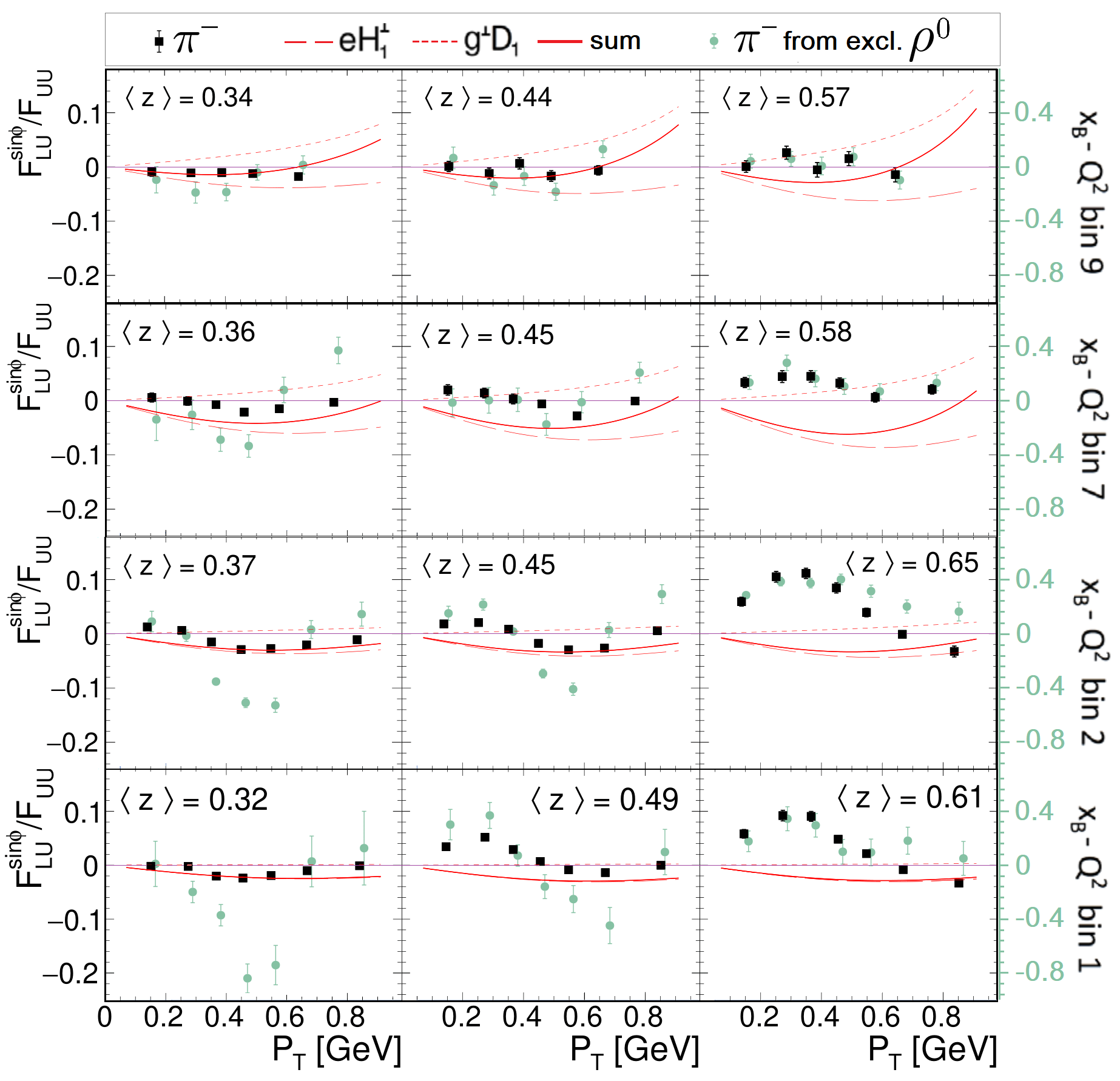 eπ-X
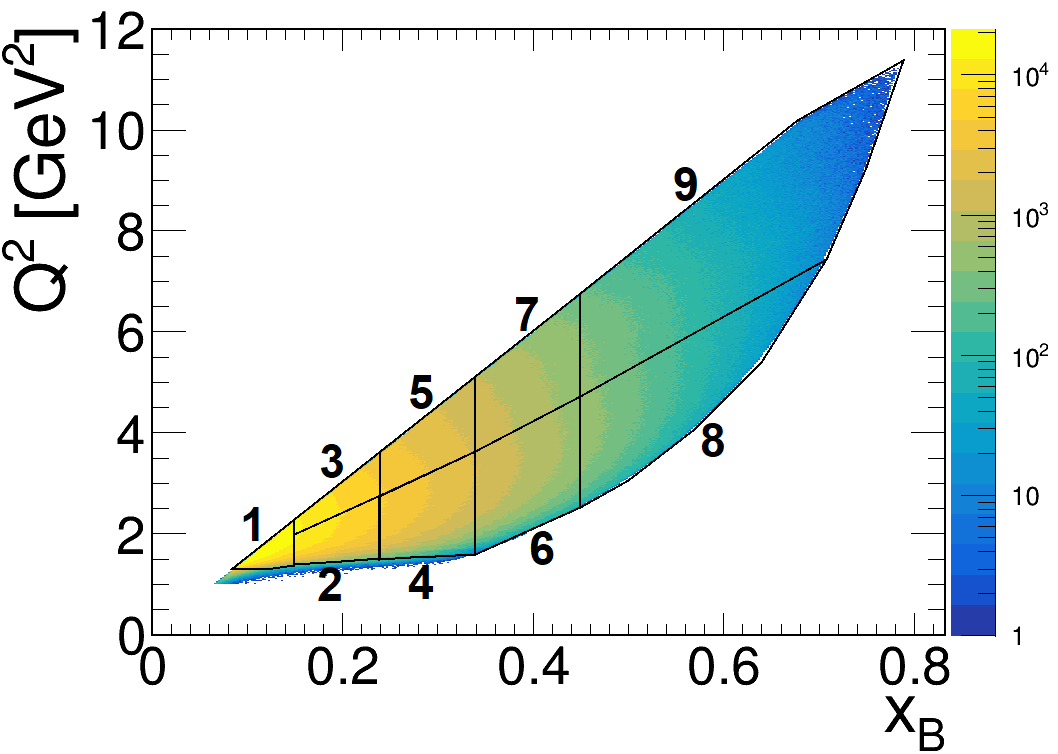 preliminary
preliminary
preliminary
preliminary
preliminary
π-
TMD model 2
preliminary
π-  from excl. ρ0
 π-  from excl. ρ0 show
     similar BSA as the 
     whole SIDIS sample 

 Detailed impact under 
     investigation
preliminary
preliminary
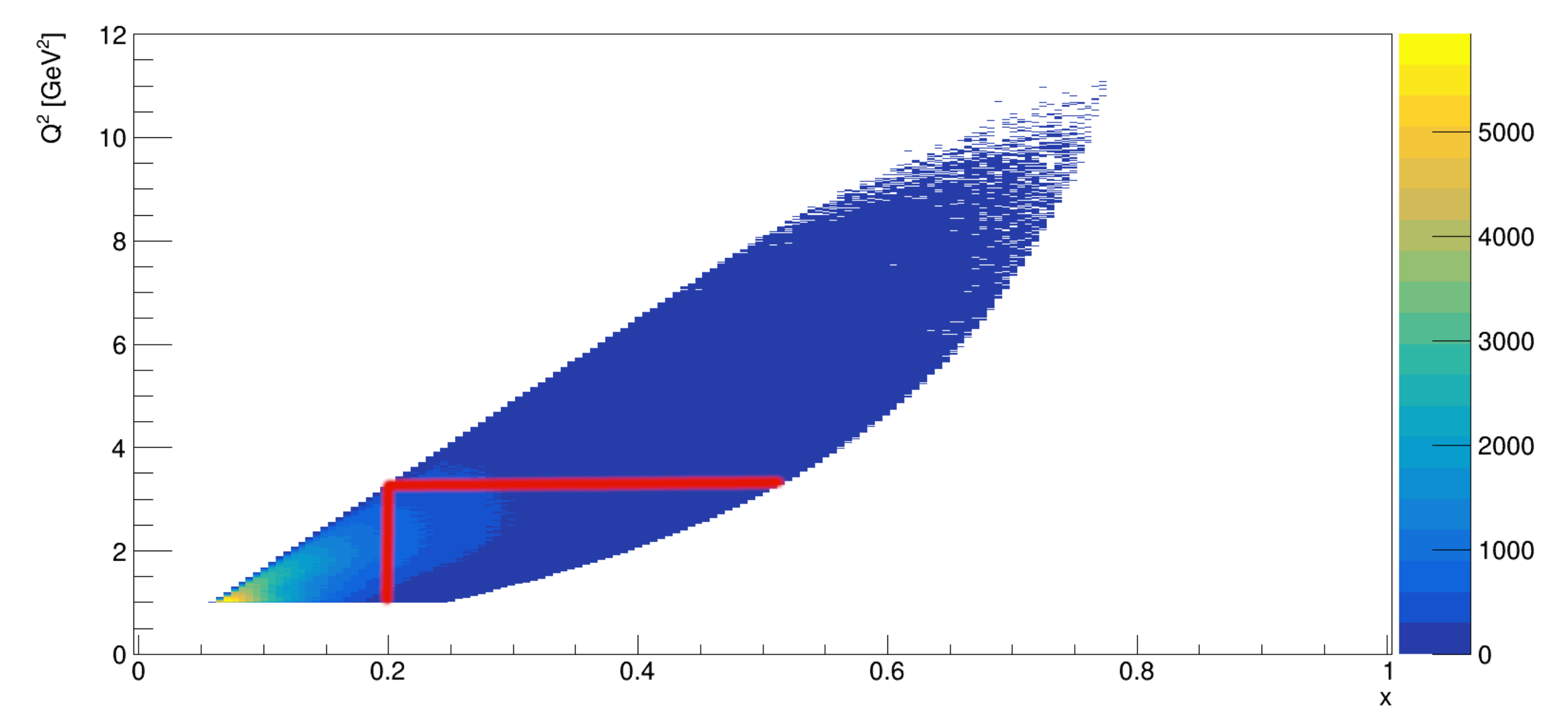 Q² [GeV²]
3
1
2
xB
K+
π+
model 1 (Mao et al., EPJ C 73)

model 2 (Mao et al., EPJ C 74)
Stefan Diehl, JLU + UConn
Transversity 2024
06/04/2024
13
Kaon SIDIS with CLAS12
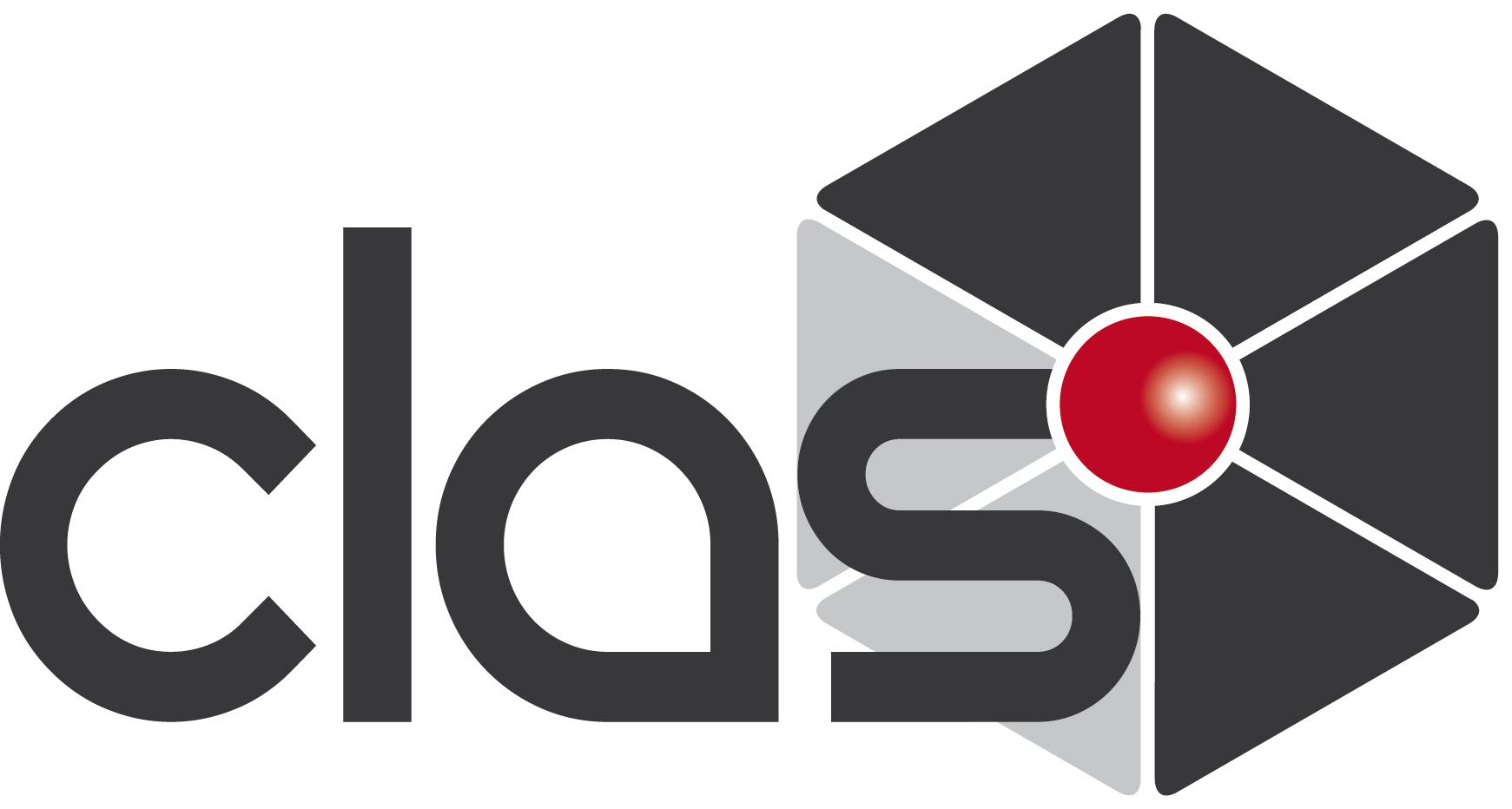 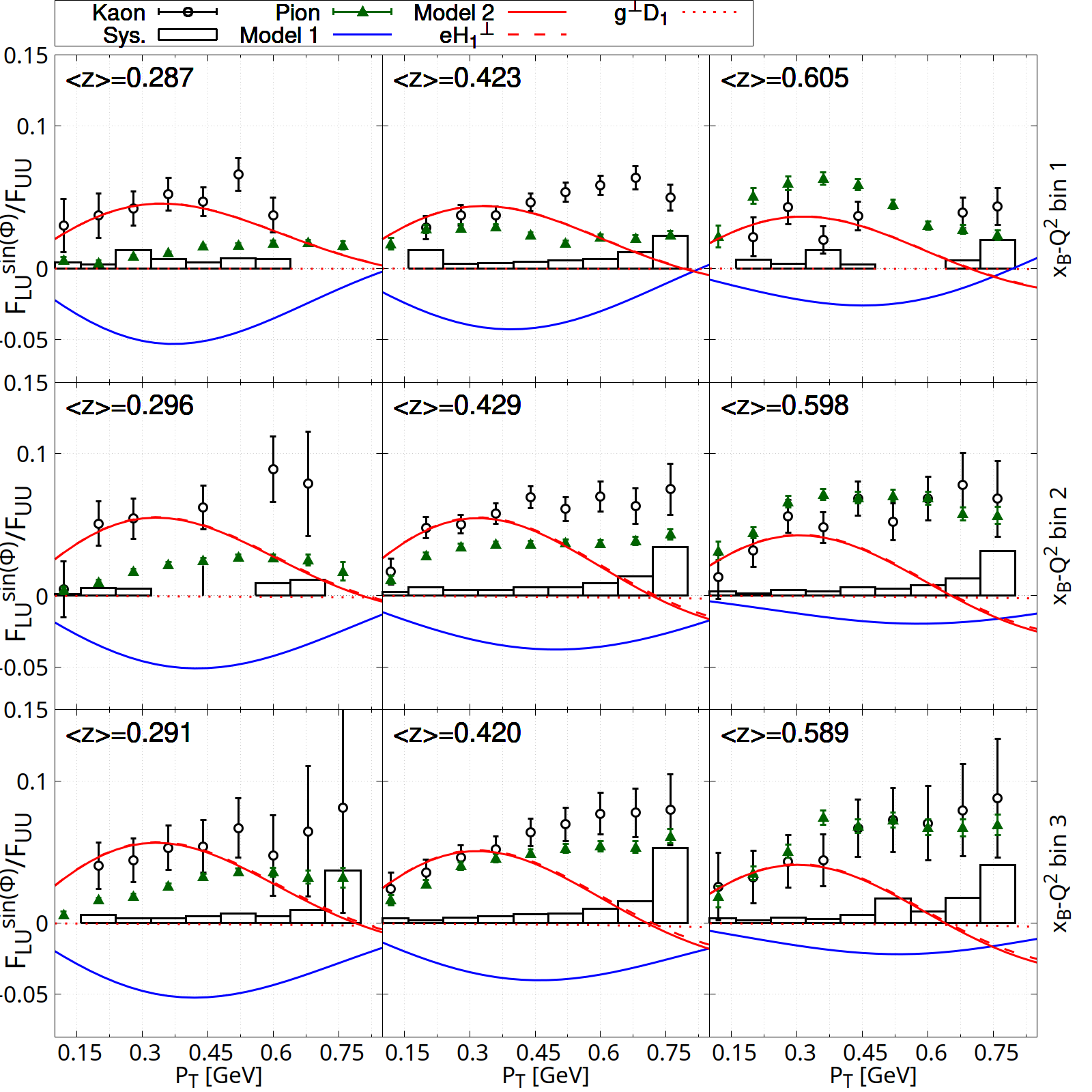 A. Kripko, S. Diehl  (JLU Giessen)
eK+X
preliminary
preliminary
preliminary
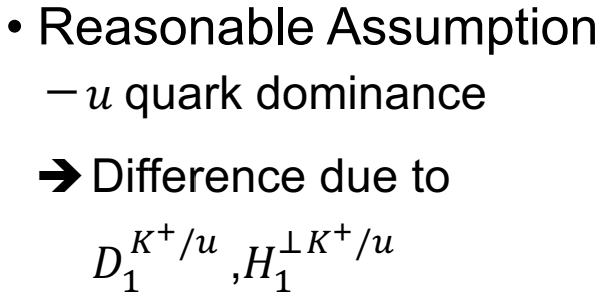 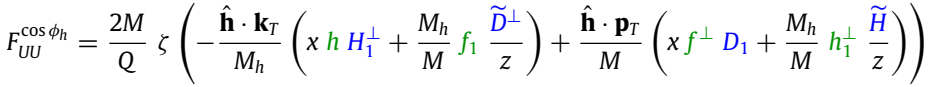 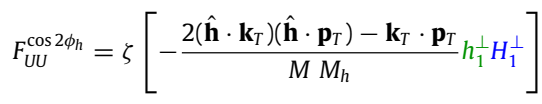  Leading twist
Next to leading twist: Sensitive to the Cahn Effect
4-D measurements [Q2, y, z, PT] for pion SIDIS
5-D bayesian unfolding 
  (acceptance corrections)
Stefan Diehl, JLU + UConn
Transversity 2024
06/04/2024
14
Unpolarized cos(ϕ) and cos(2ϕ) Moments of eπ+X
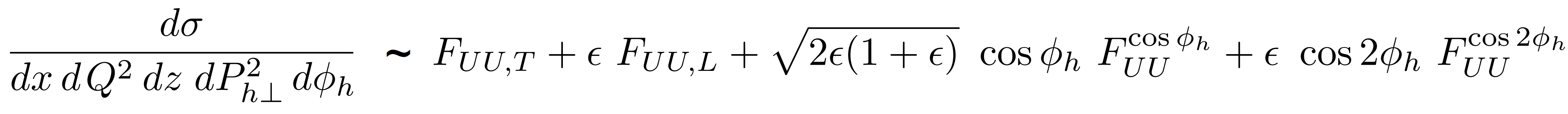 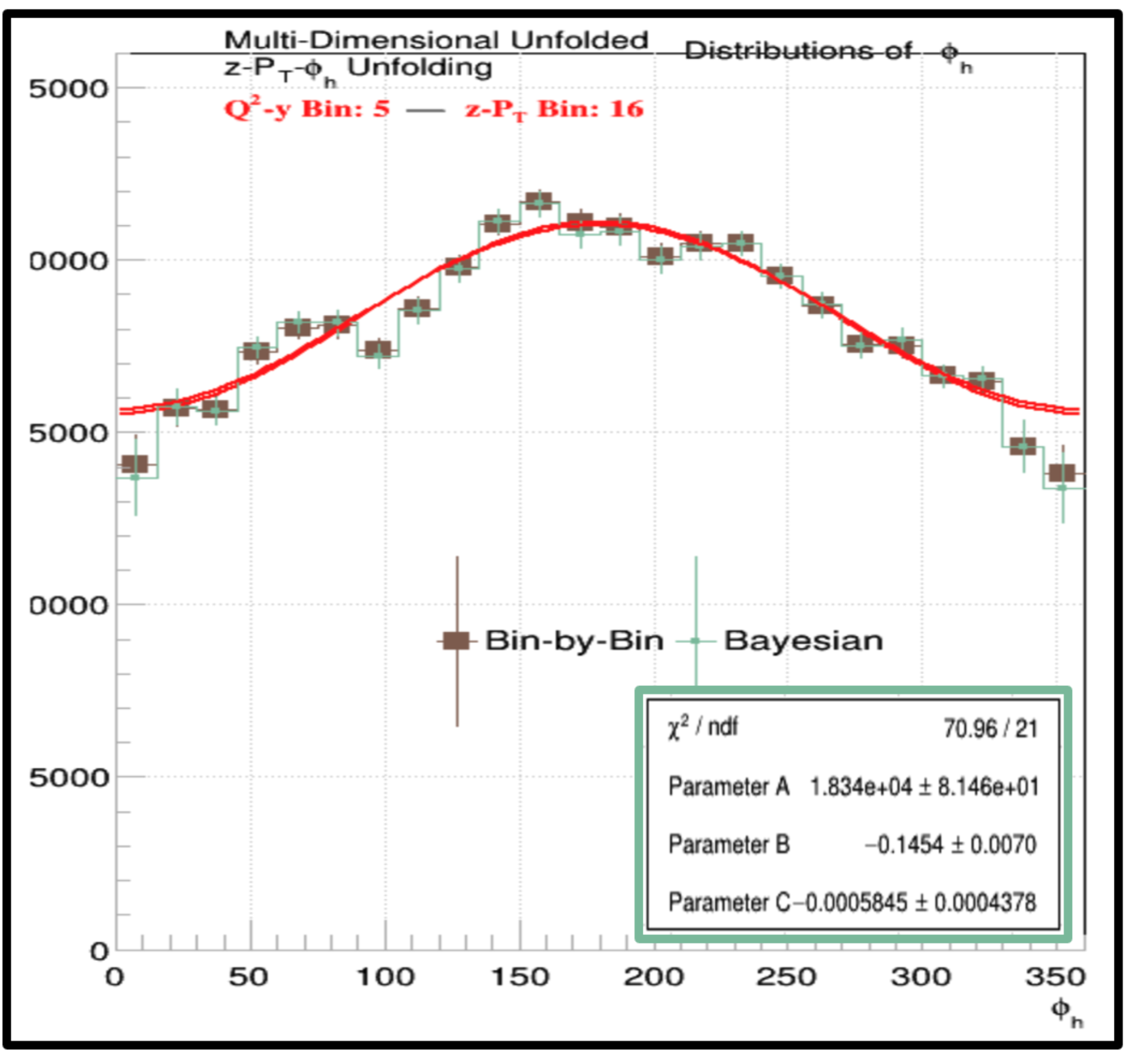 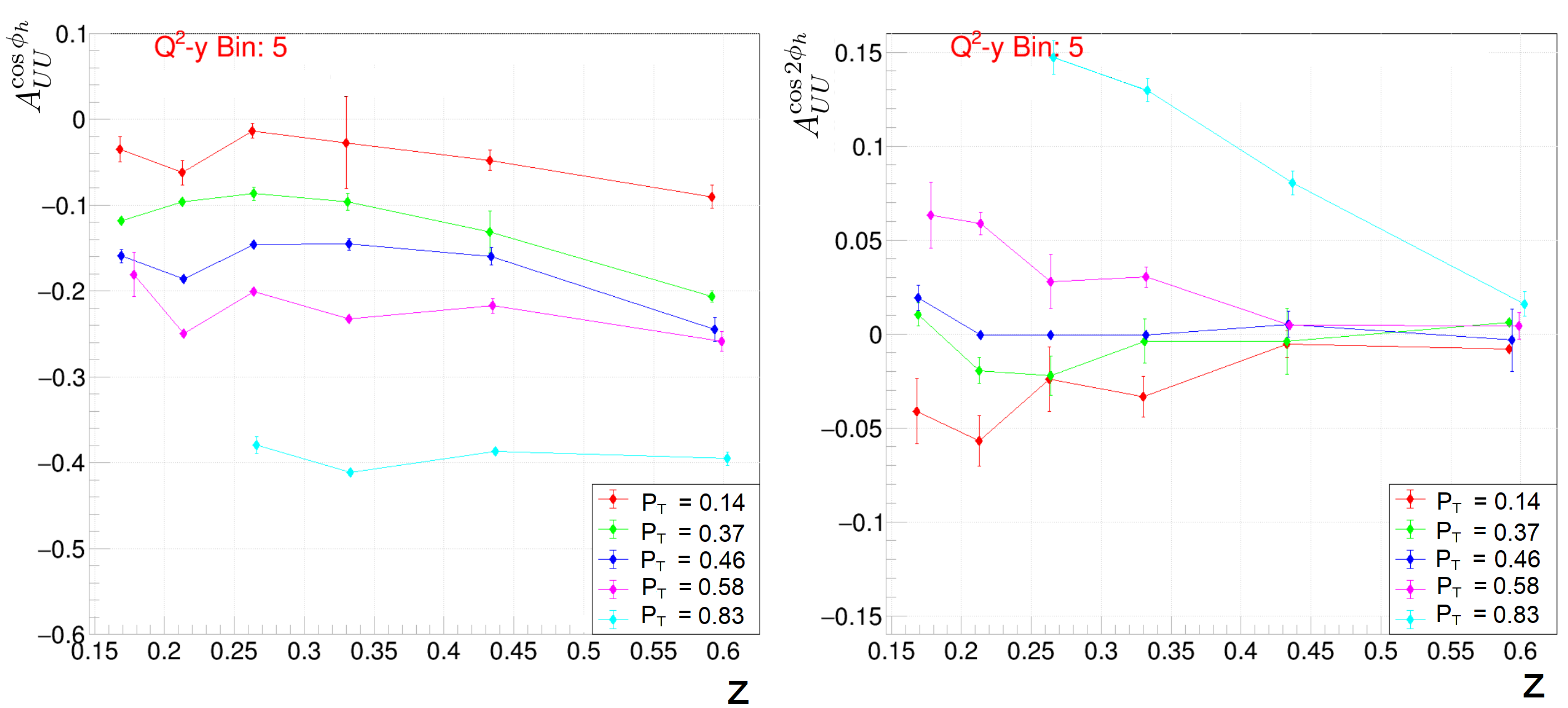 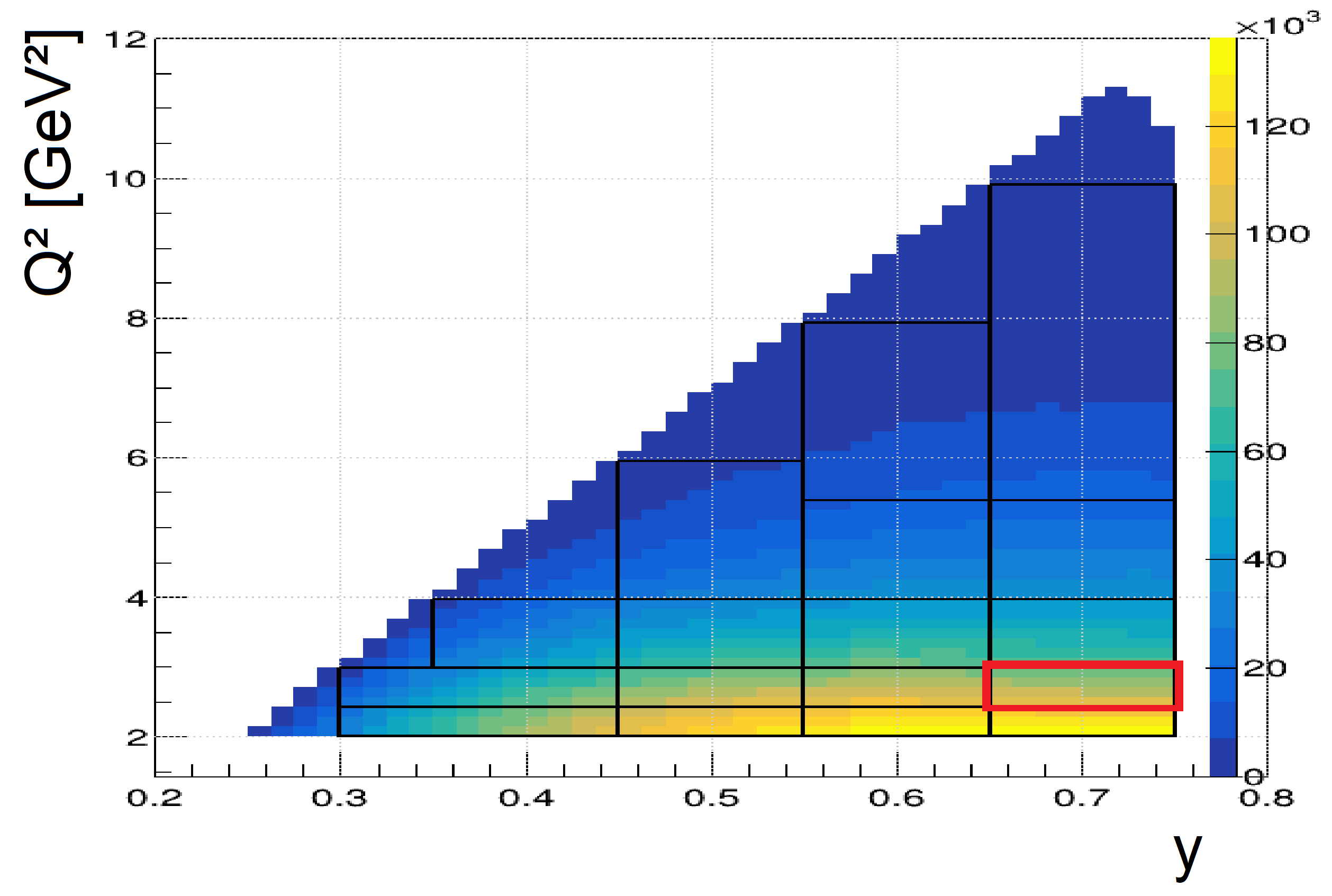 R. Cappobianco (UConn)
Stefan Diehl, JLU + UConn
Transversity 2024
06/04/2024
15
Unpolarized Multiplicities of ep → eπ0X
Measurement of neutral pion multiplicities   = π0 yield normalized by number of DIS electrons
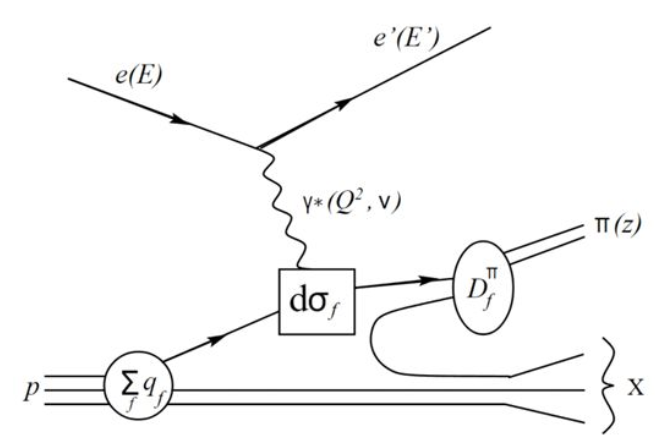 integrated over the azimuthal angle ϕh
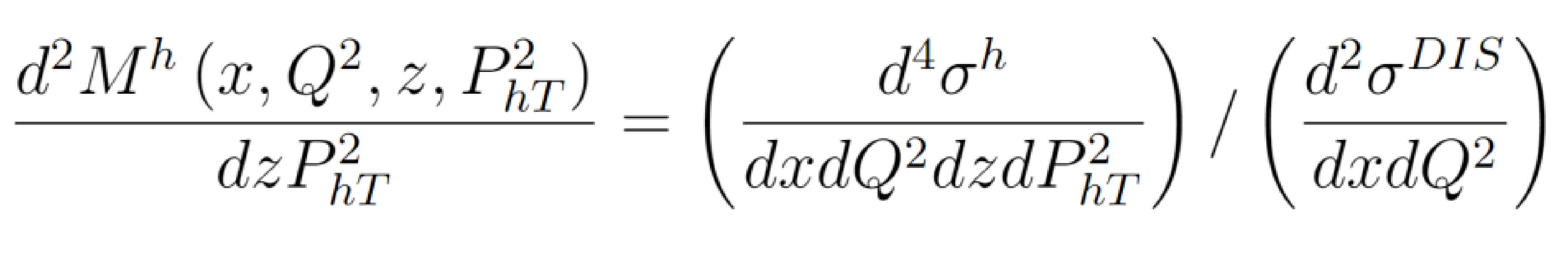 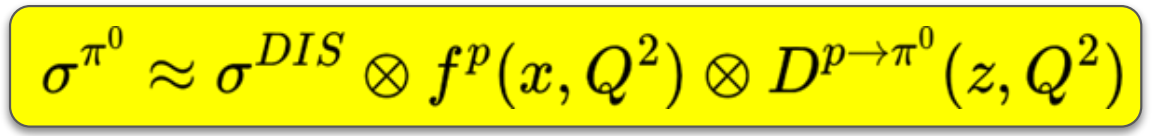 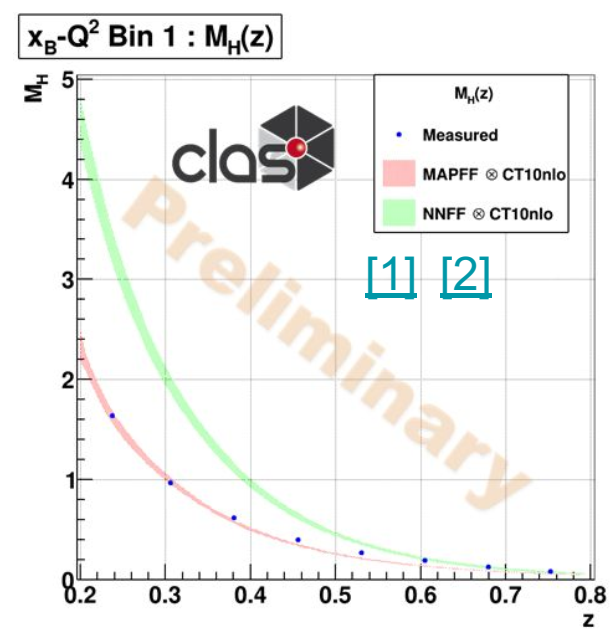 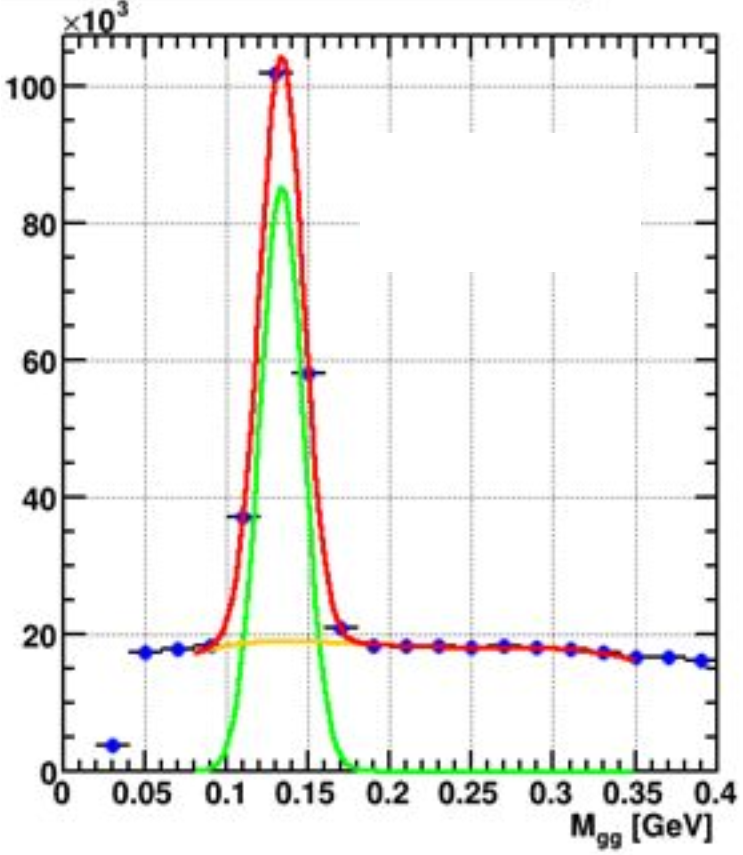 Invariant mass fits 
  over the diphoton 
  spectrum to 
  calculate N(π0)
ongoing study by M. Scott
MAPFF: Phys. Rev. D 104, 034007
NNFF: Eur. Phys. J. C 77, 516
More degrees of freedom = More information about correlations in the final state
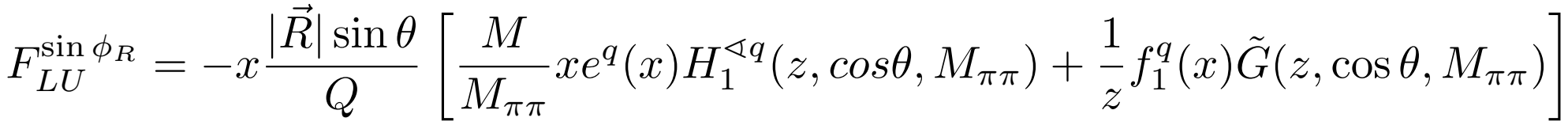 Di-hadron SIDS allows the study of DiFFs with no single hadron analog
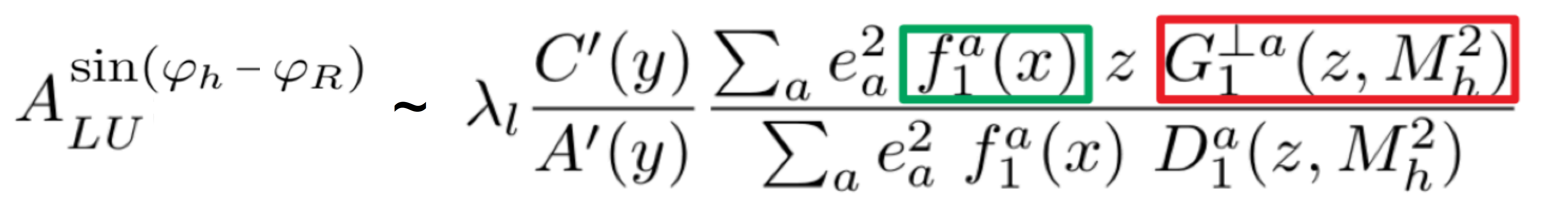  G1⟂ describes the azimuthal dependence of an unpolarized hadron pair     on the helicity of the outgoing quark
Stefan Diehl, JLU + UConn
Transversity 2024
06/04/2024
16
Di-Hadron SIDIS
Di-hadron SIDIS povides additional constraints for TMDs
Additional observable (degree of freedom): 
  Relative momentum of the hadron pair
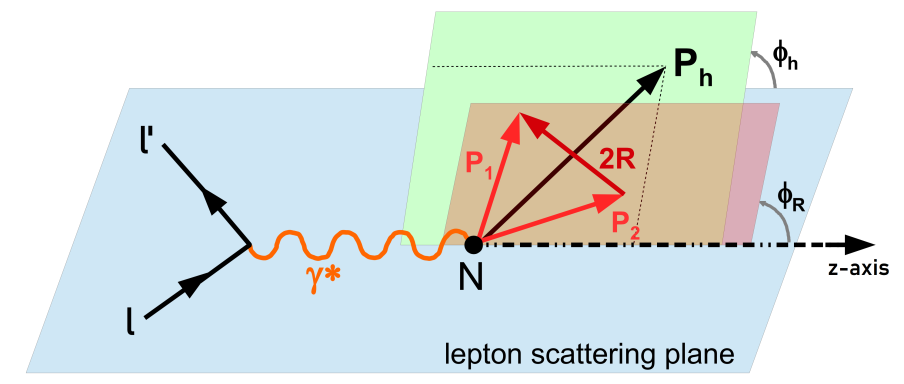 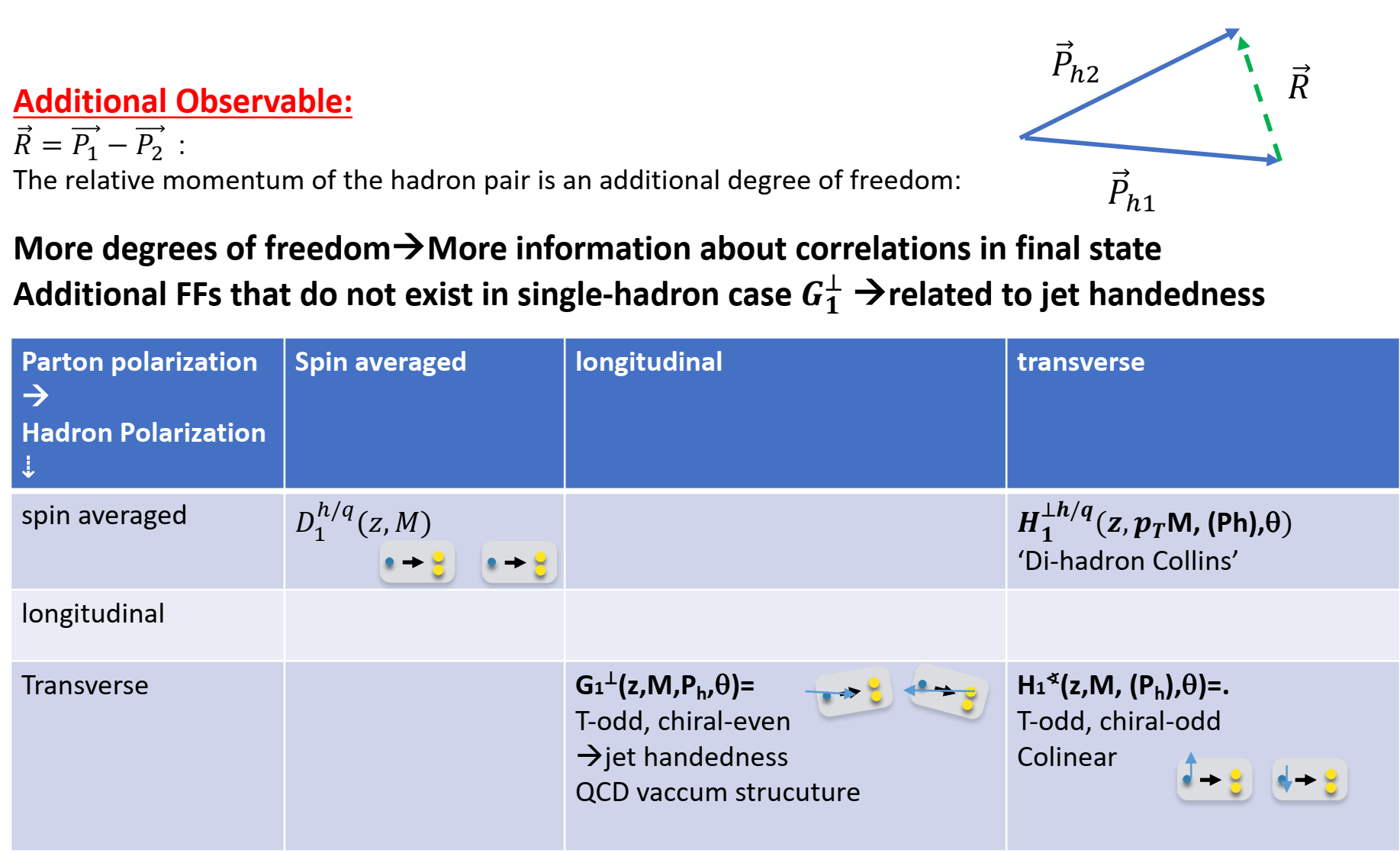 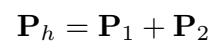 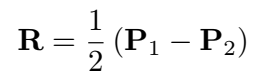 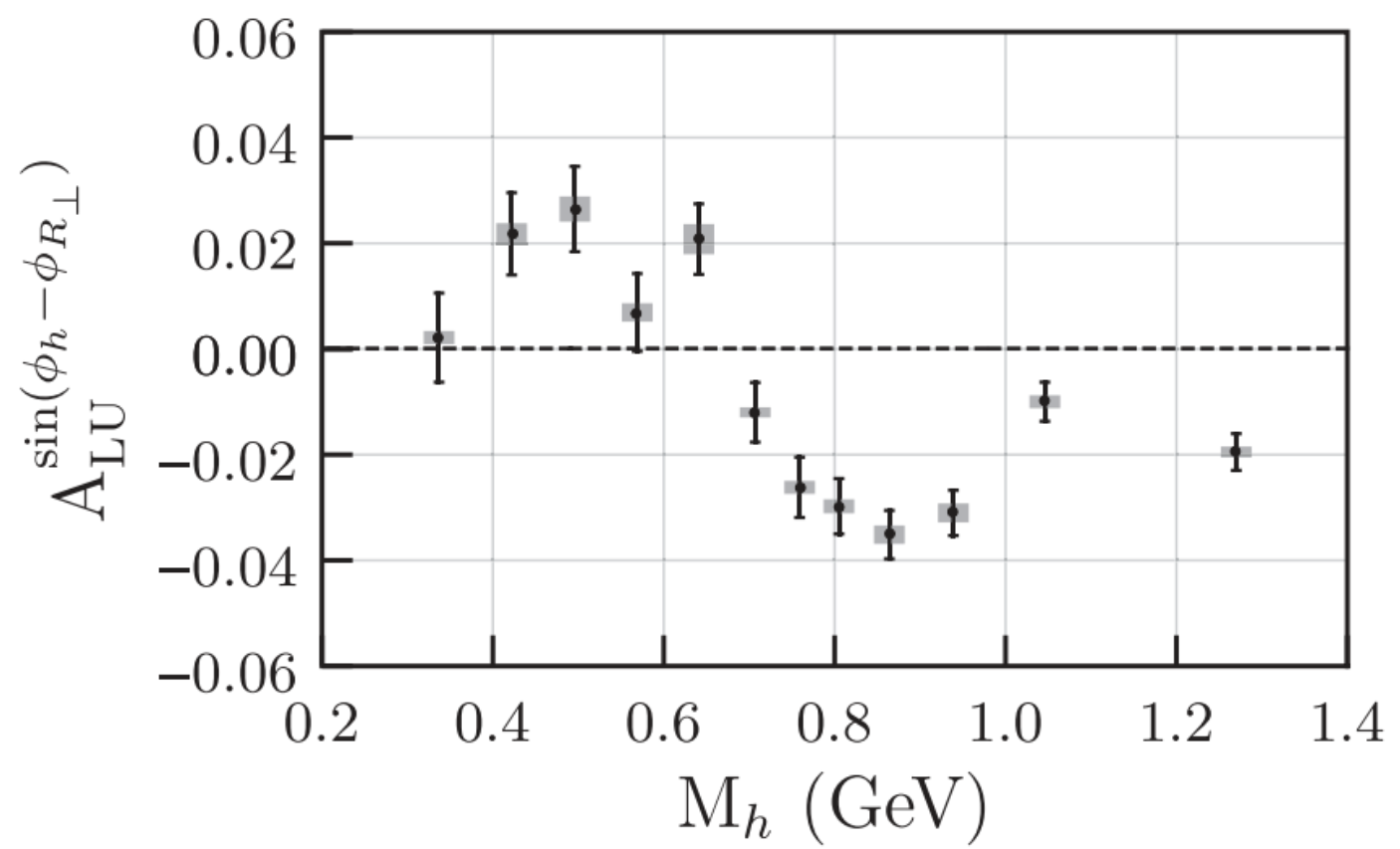 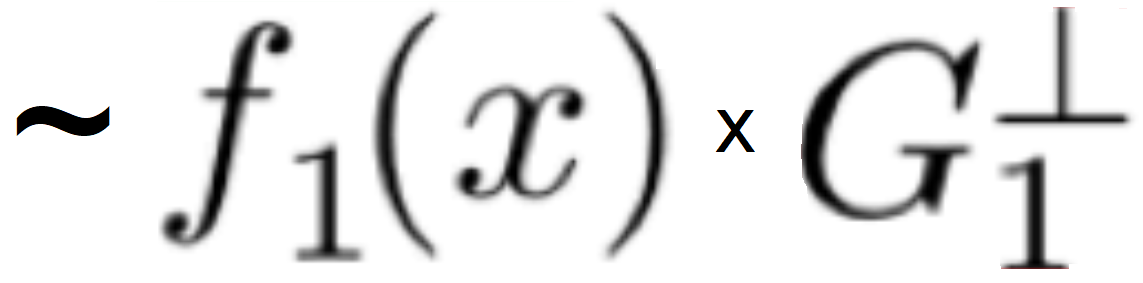 ρ0(775)
First signal sensitive to G1┴


 Resonance structure 
   consistent with models
     (e.g. Luo, Sun, Xie, Phys. Rev. D 101 (2020))
Stefan Diehl, JLU + UConn
Transversity 2024
06/04/2024
17
Di-Hadron SIDIS: eπ+π-X
Final state with two charged pions:  e p → e` π+ π- X
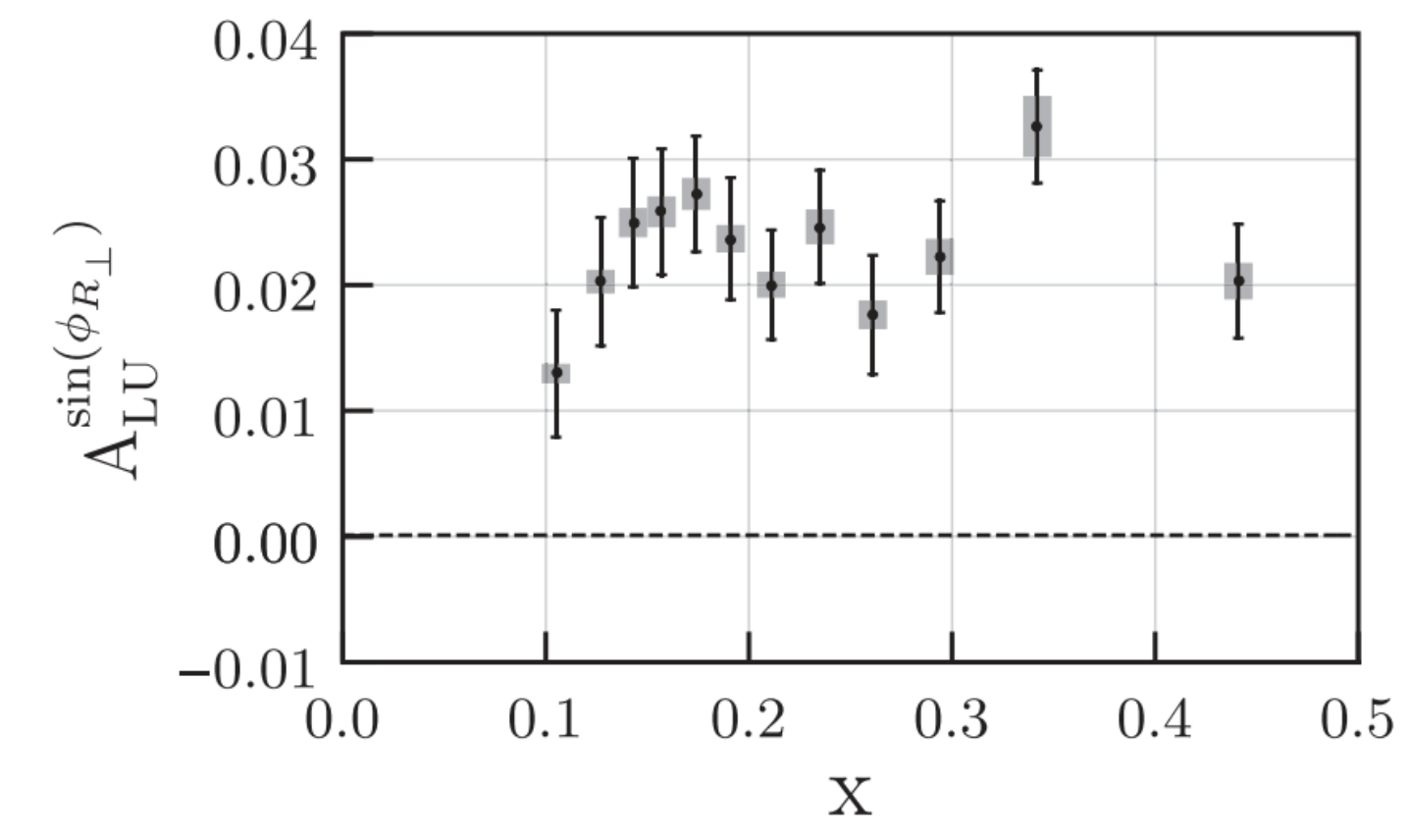 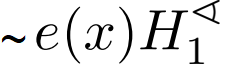 T. Hayward et al. (CLAS)
Phys. Rev. Lett. 
126, 152501 (2021)
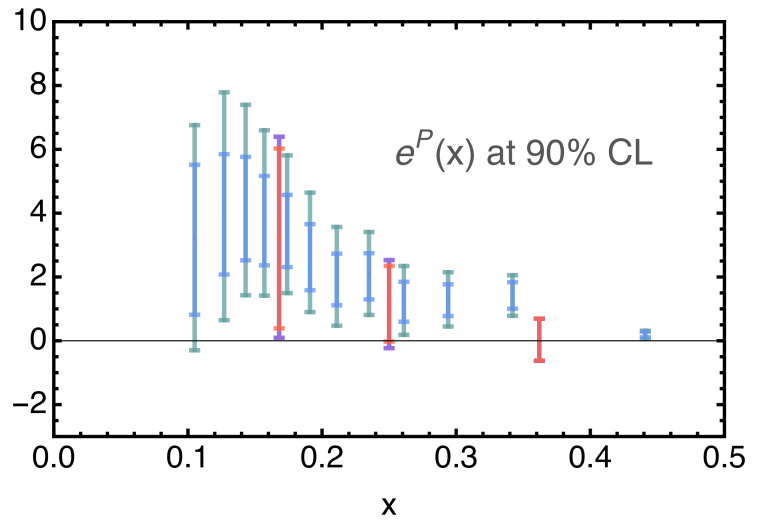 First extraction 
        of e(x)
A. Courtoy et al., 
Phys. Rev. D 106, 
014027 (2022).
Stefan Diehl, JLU + UConn
Transversity 2024
06/04/2024
18
Di-Hadron SIDIS: eπ±π0X
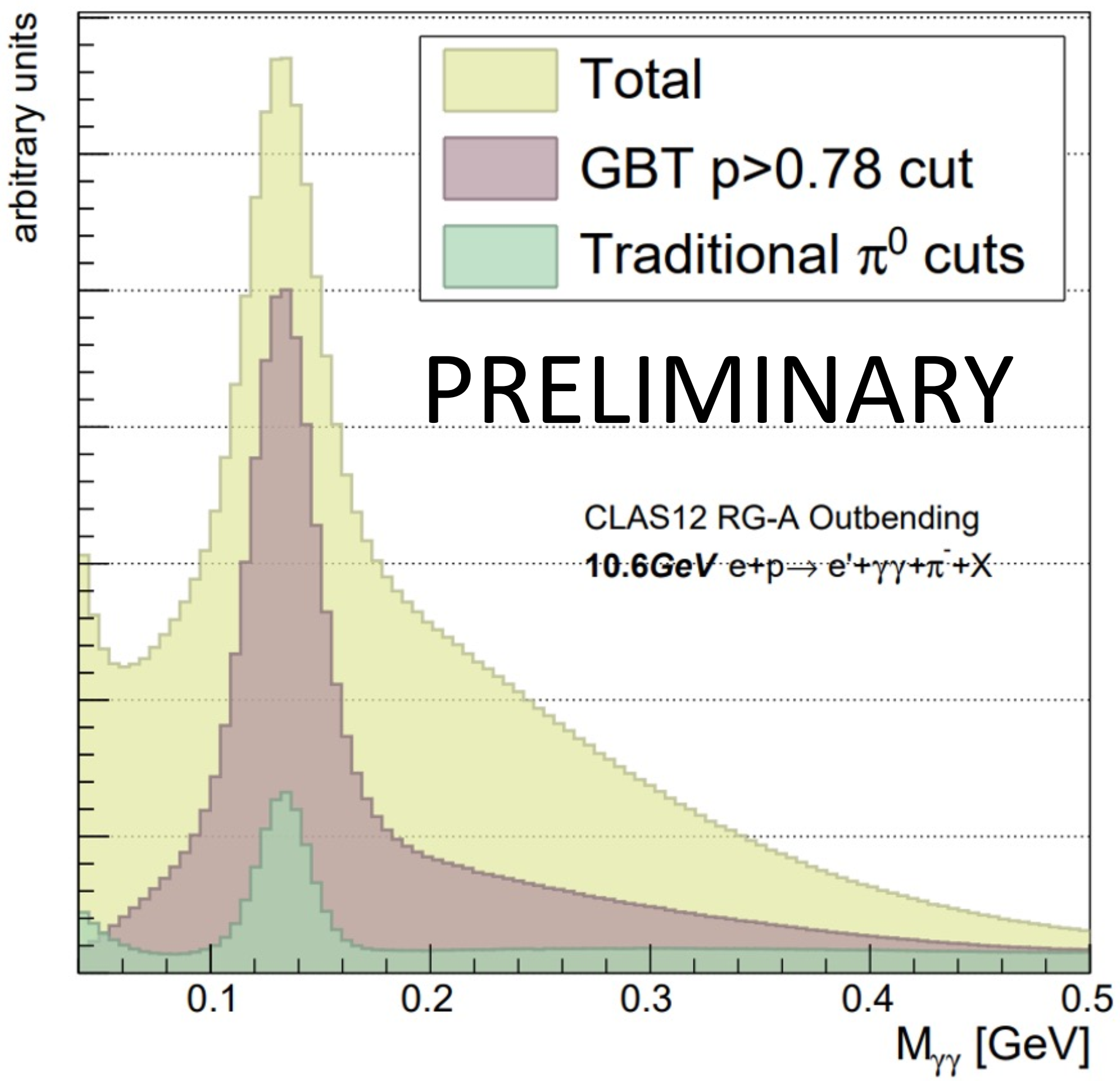 π0: Nearest-neighbor GBDT model to reduce γ background
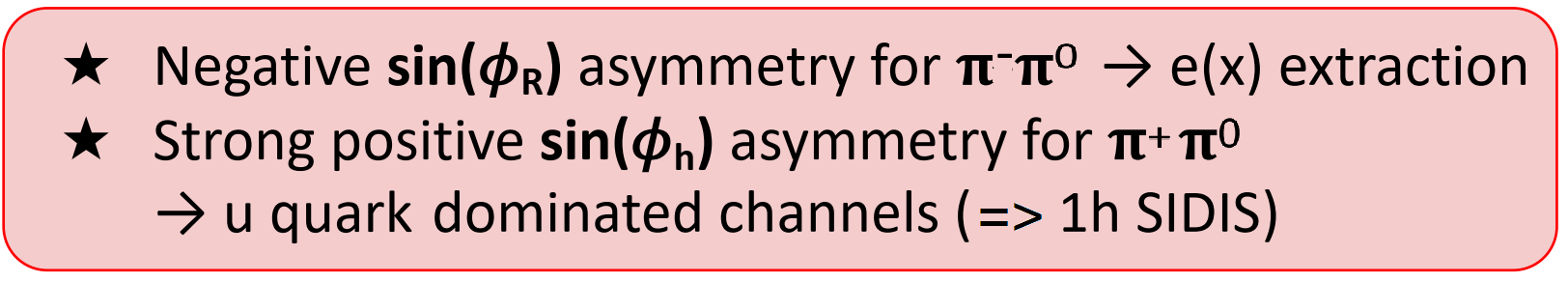 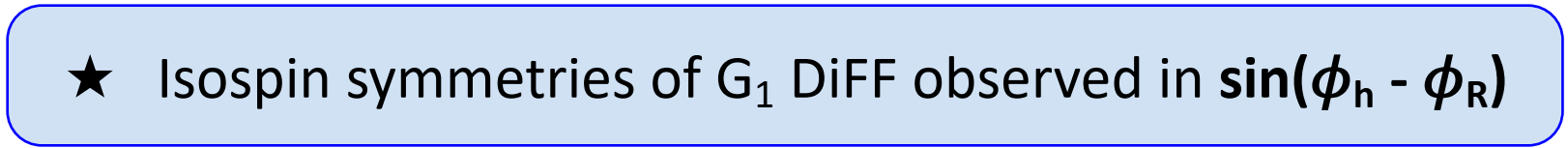 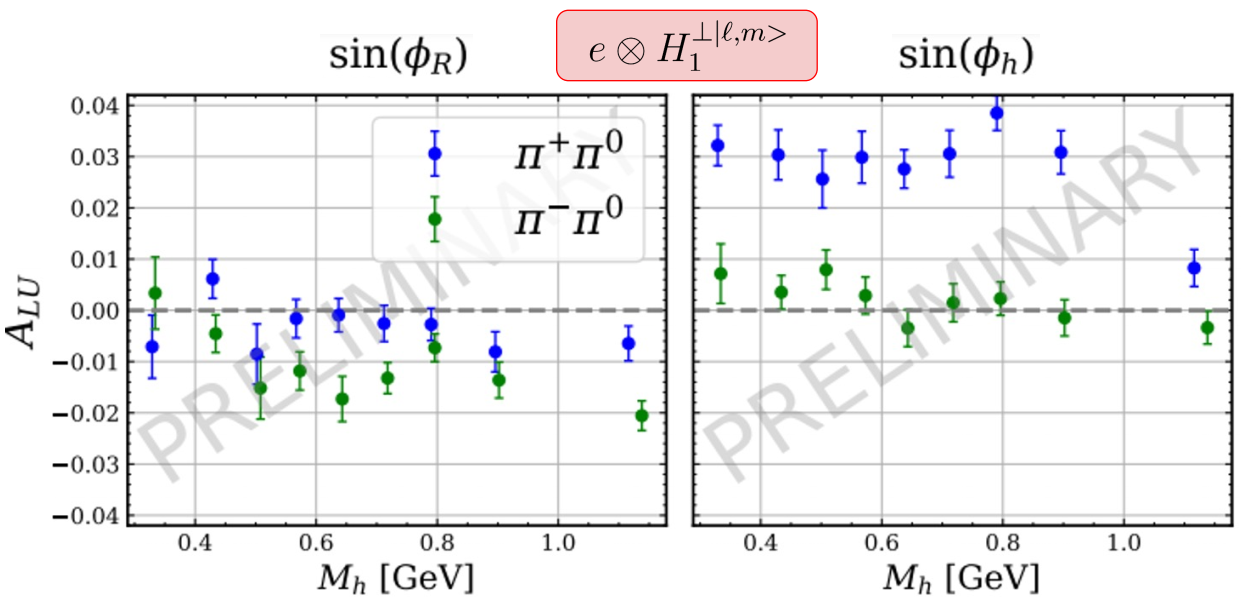 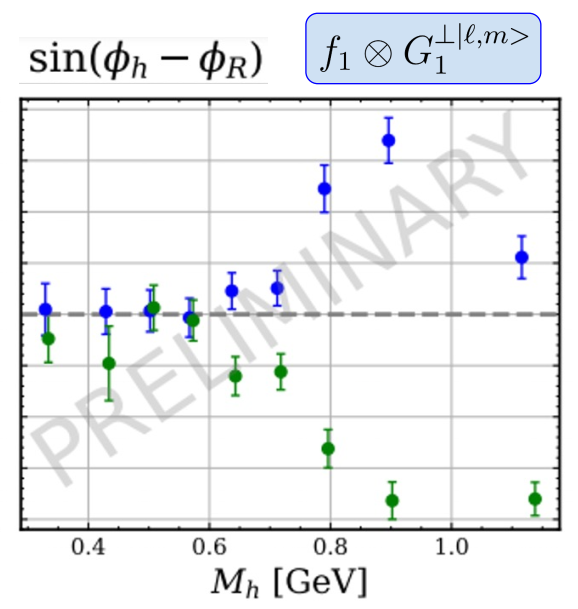 G. Matousek
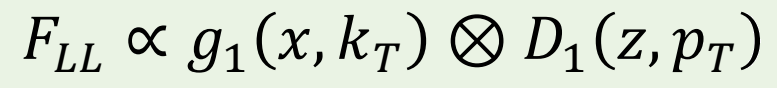  Sensitive of the kT width of f1 and g1
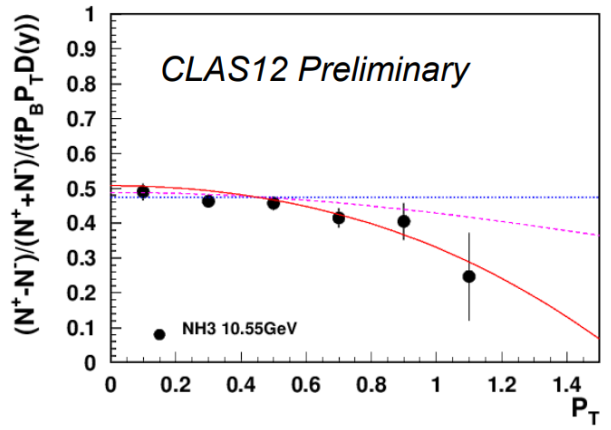 5% of available data
Stefan Diehl, JLU + UConn
Transversity 2024
06/04/2024
19
First Results From a Longitudinaly Polarized Target: RG-C
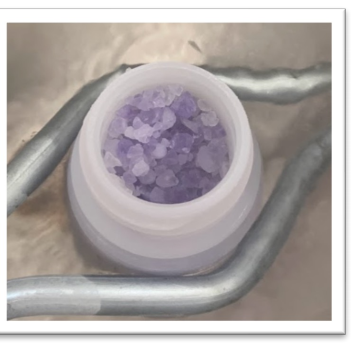 Longitudinally polarized Ammonia (NH3)
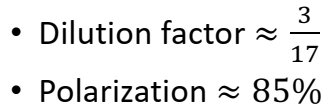  Rich program underway
Stefan Diehl, JLU + UConn
Transversity 2024
06/04/2024
20
CLAS12 Future: Transverse Spin NH3 Target  - RG-H
Add ”conventional” tarnsversely polarized NH3 target to CLAS


 Similar to longitudinal target: dilution 3/17, polarization ≈ 85%


• Transverse holding field: Moeller Scattering limits luminosity


    Conservative estimate: 1/50 of „regular“ CLAS12 luminosity
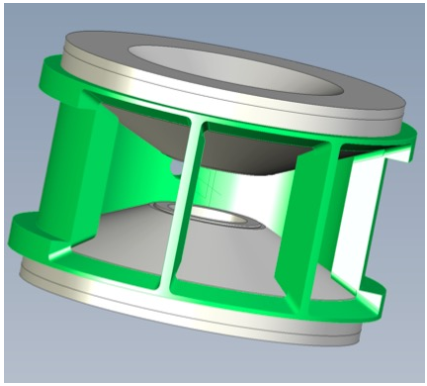 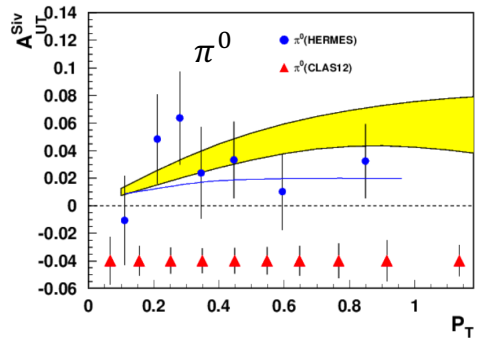 Stefan Diehl, JLU + UConn
Transversity 2024
06/04/2024
21
Summary and Outlook
CLAS12 provides several orders of magnitude higher luminosity 
than any previous lepton scattering experiment

High precision data in the valence region for un-polarized proton 
and deuteron targets and for a longitudinally polarized target 
have already been recorded 

CLAS12 allows …  - High precision multidimensional studies
                               - Studies of different polarization observables
                               - Studies of flavour dependencies
                               - Analyses beyond leading twist / CFR regime

First longitudinal beam asymmetries have been published and more results 
for the unpolarized proton target and results for a longitudinally polarized 
target (AUL, ALL) as well as results for a neutron target (deuteron) will follow

A run with a transversely polarized target is scheduled for FY 2029
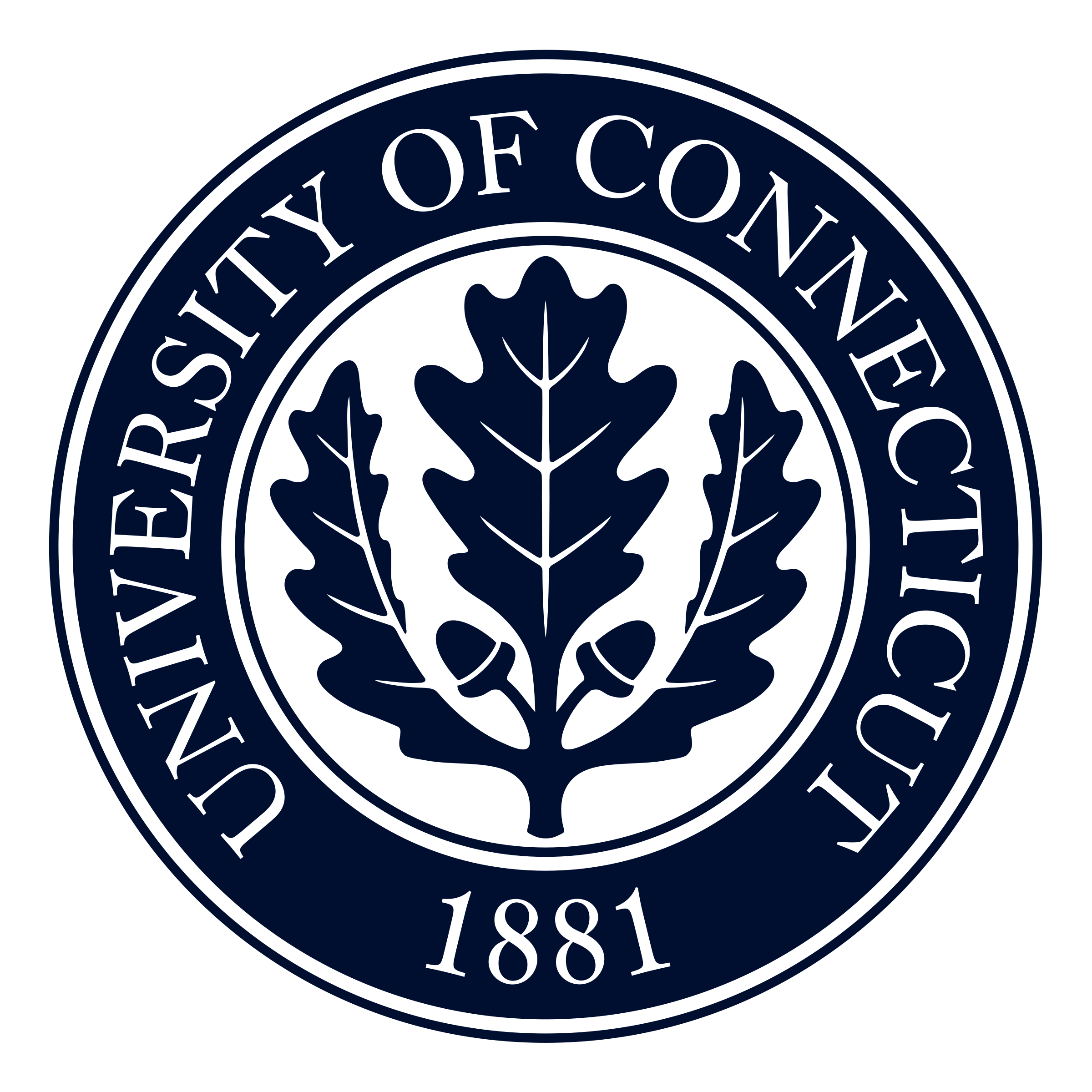 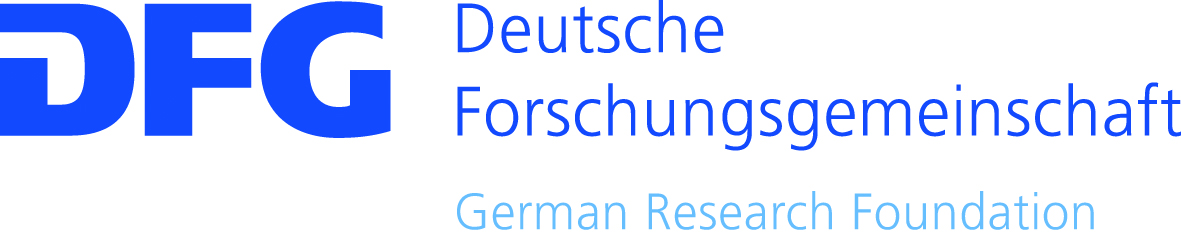 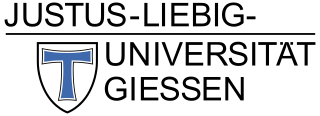 project number: 508107918